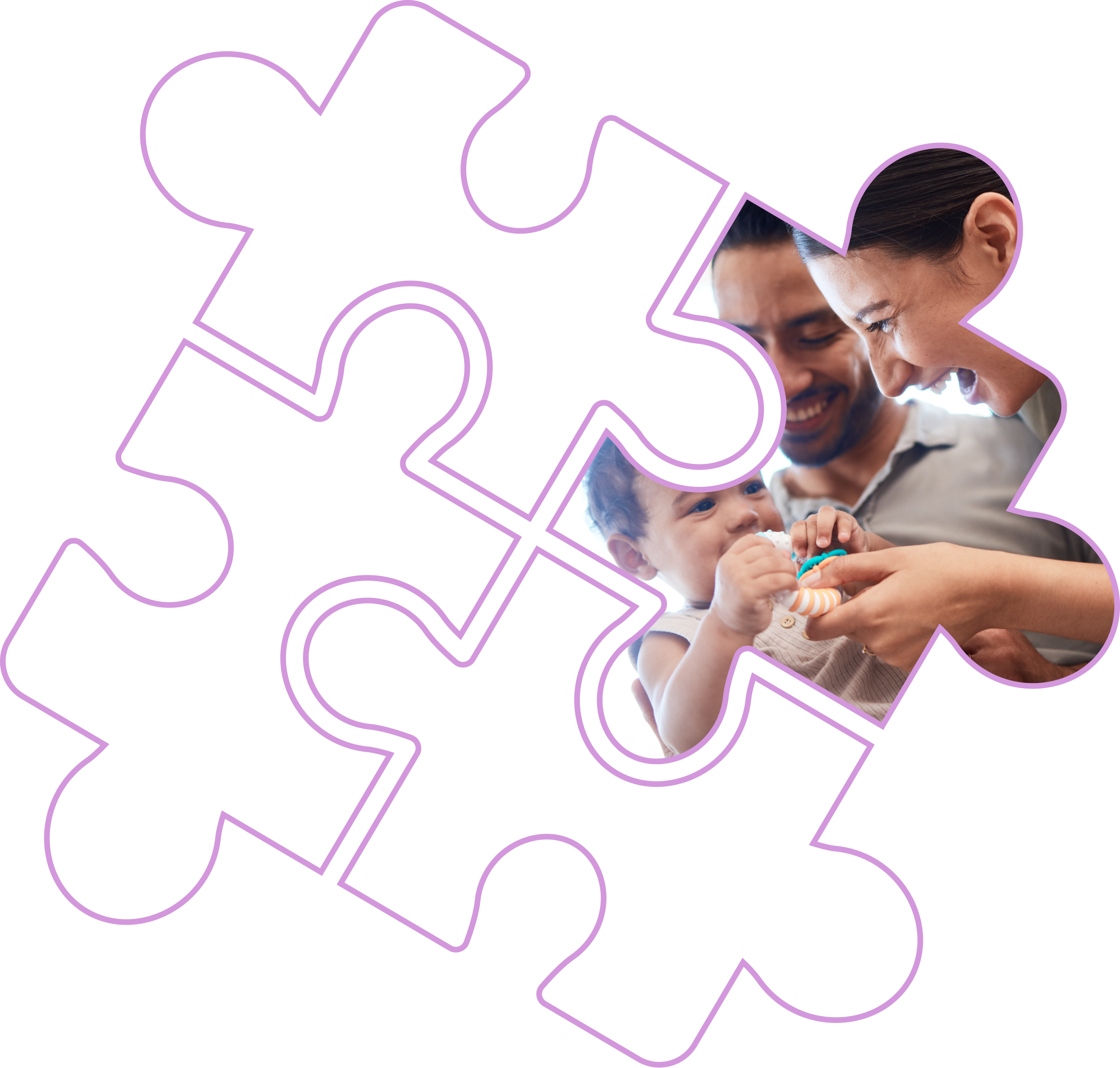 Welcome to
Sandwell Family Hubs
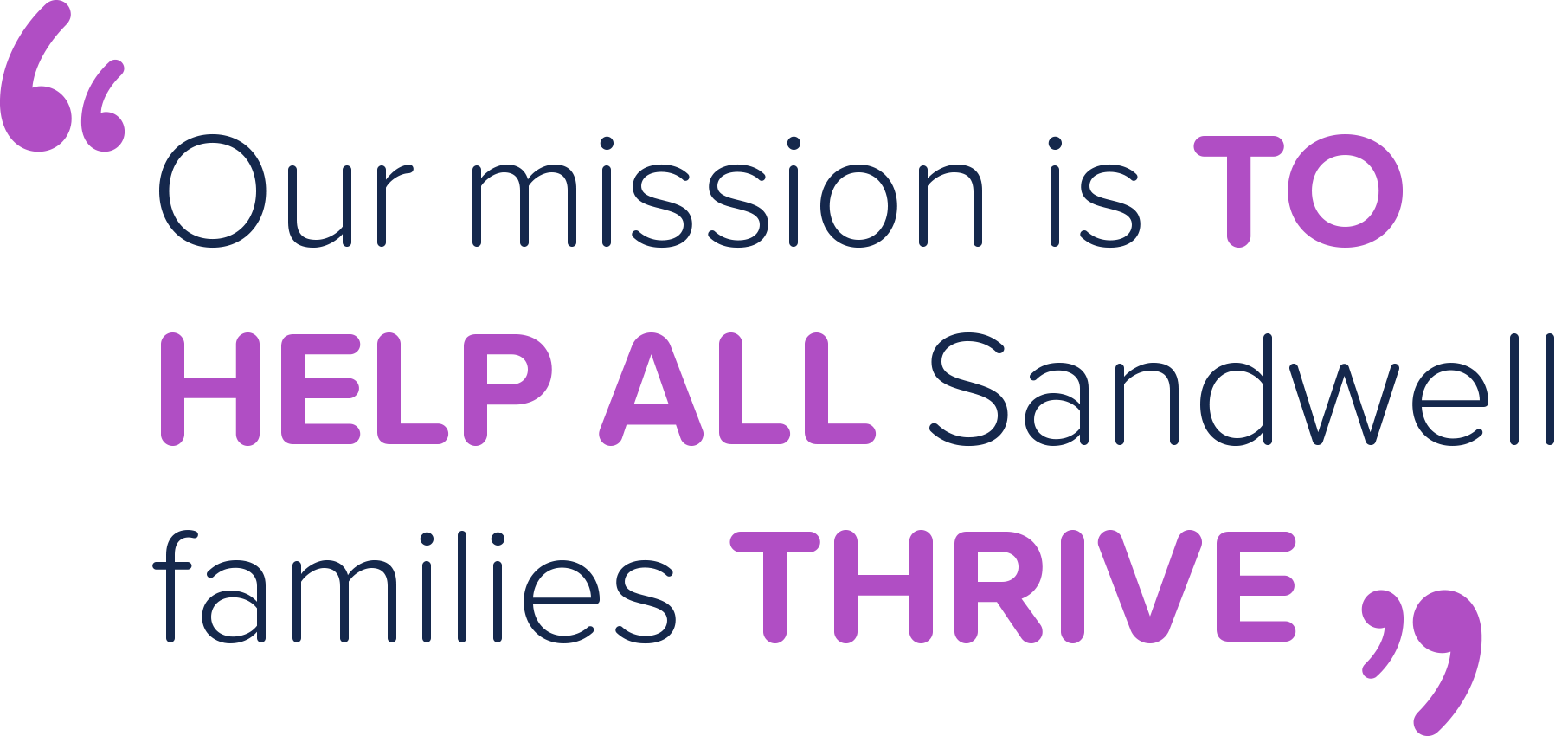 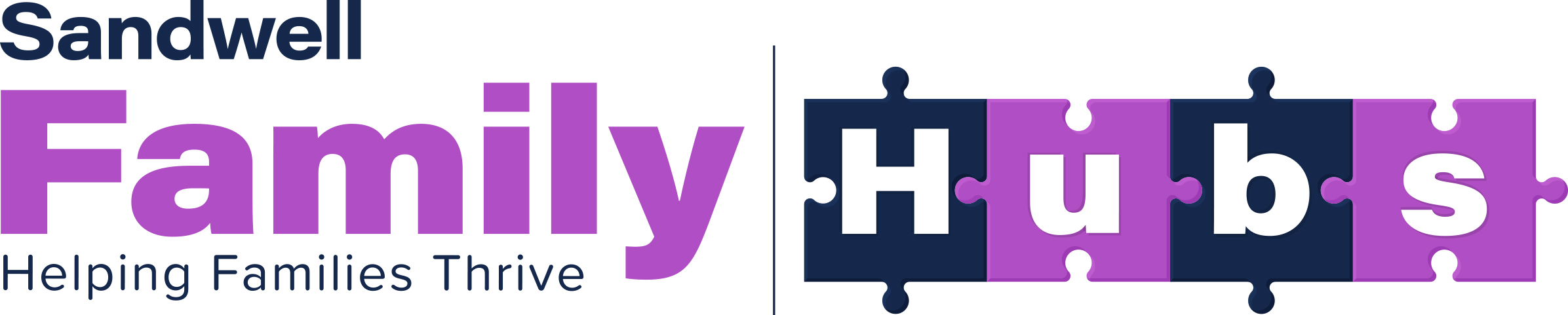 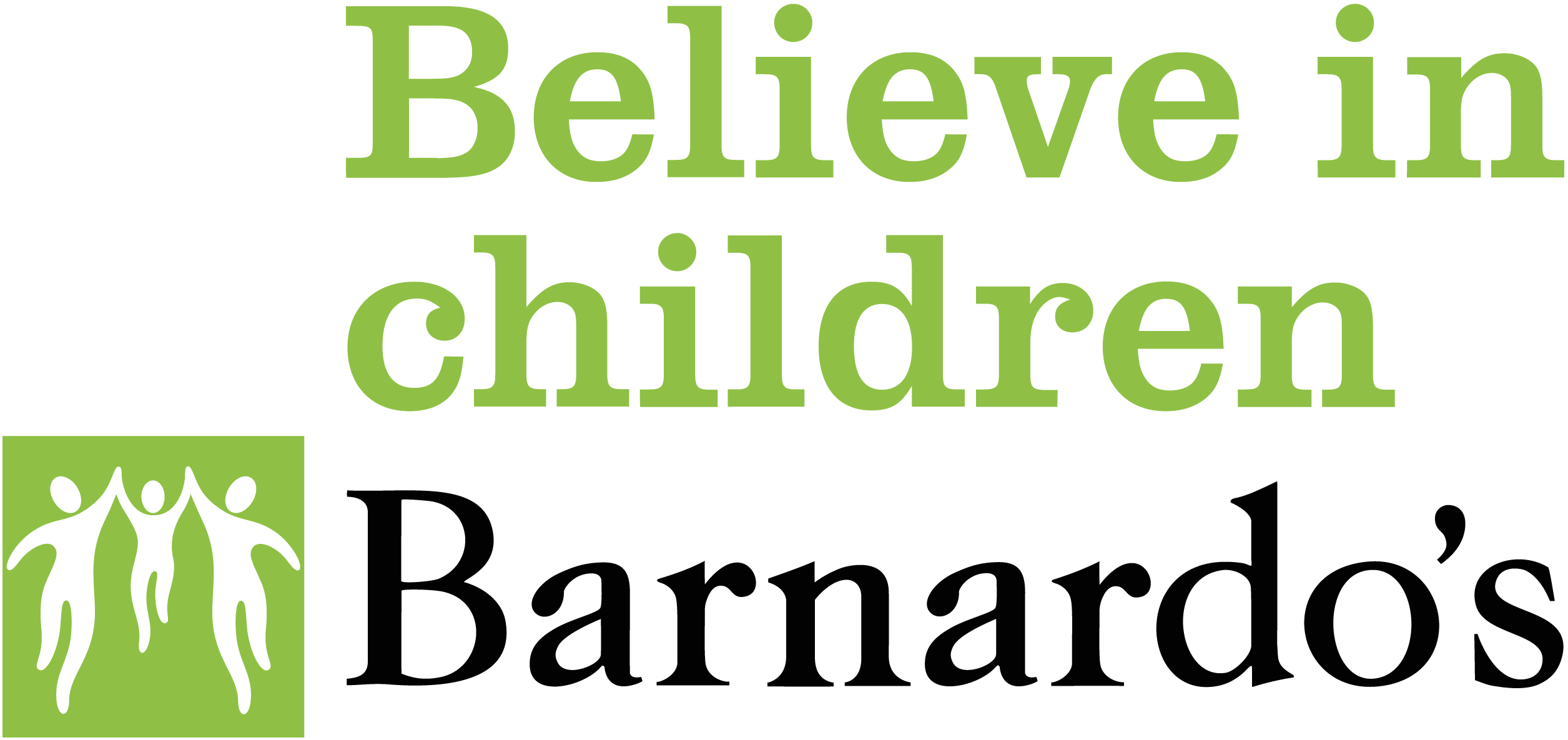 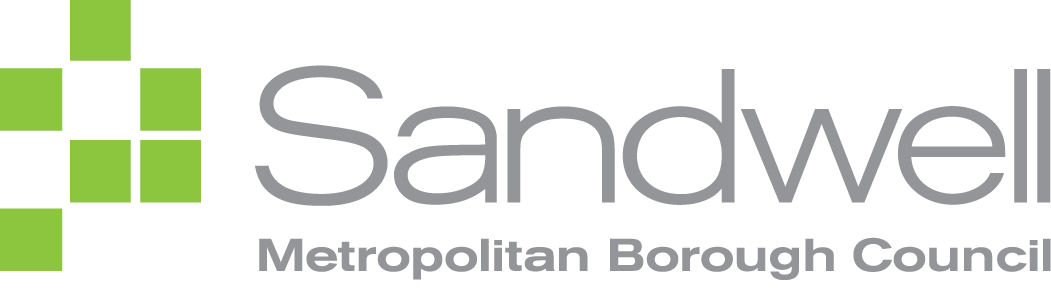 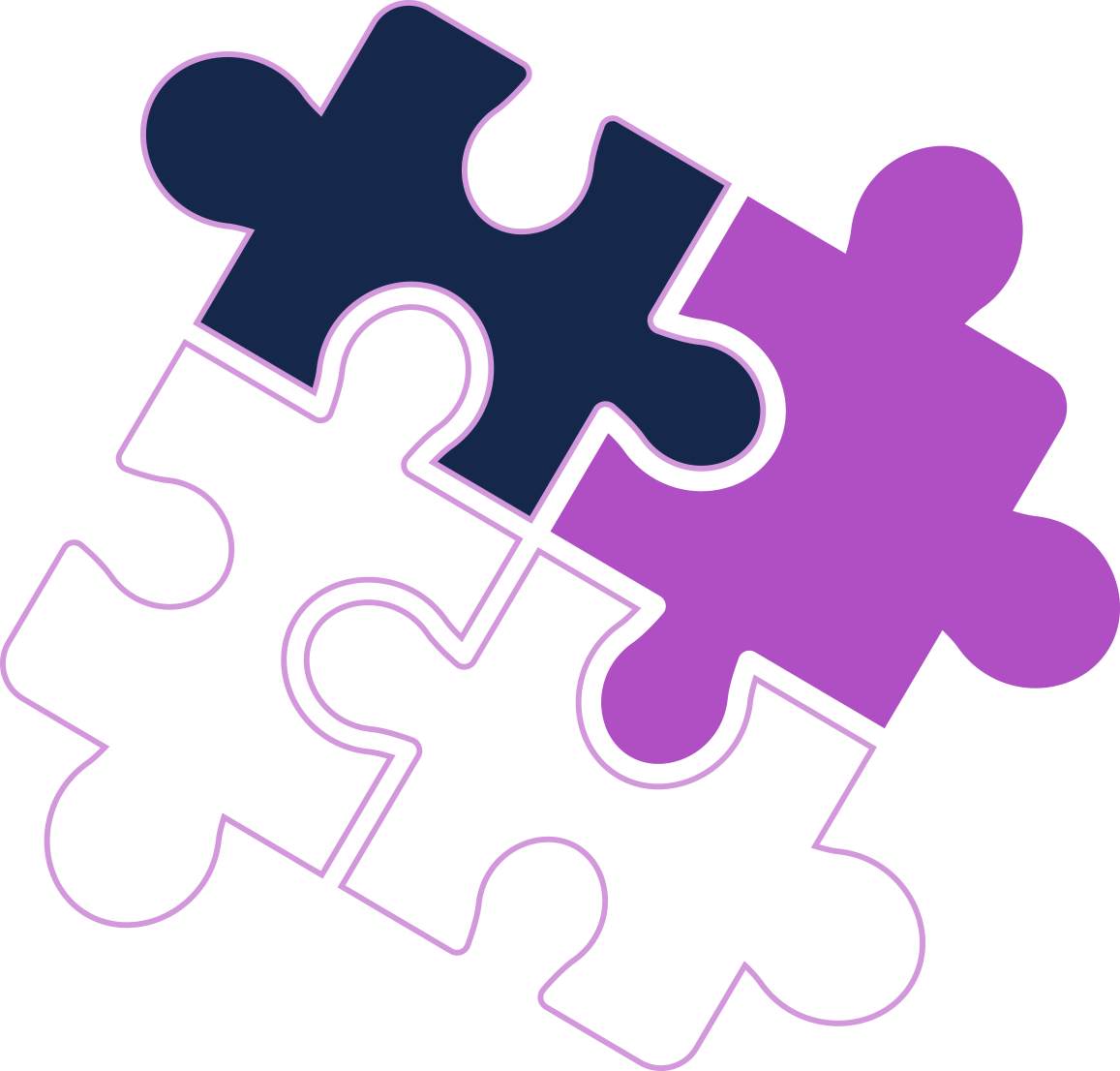 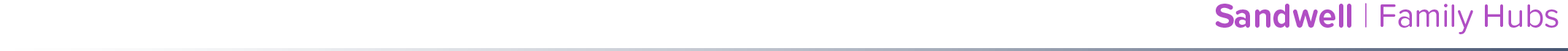 Family Hub Model
This is an overview of the proposed model for Family Hubs and includes the following: 

The definitions for a Spoke and a network member

The Family Hub model
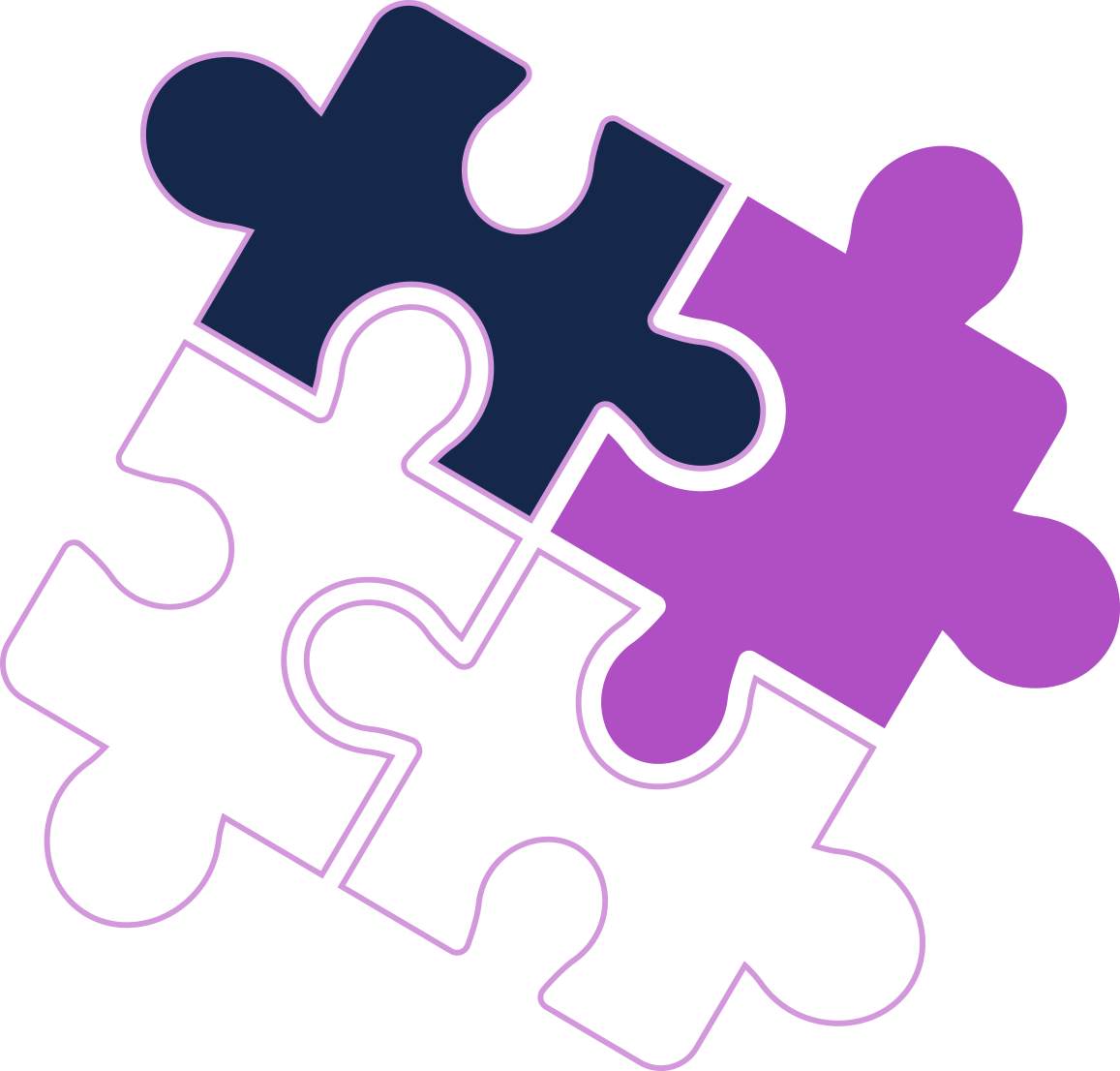 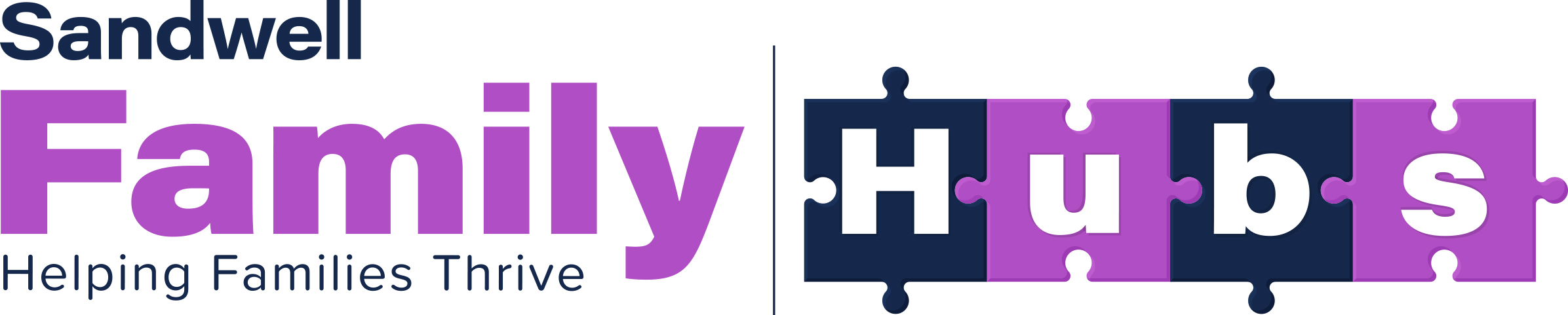 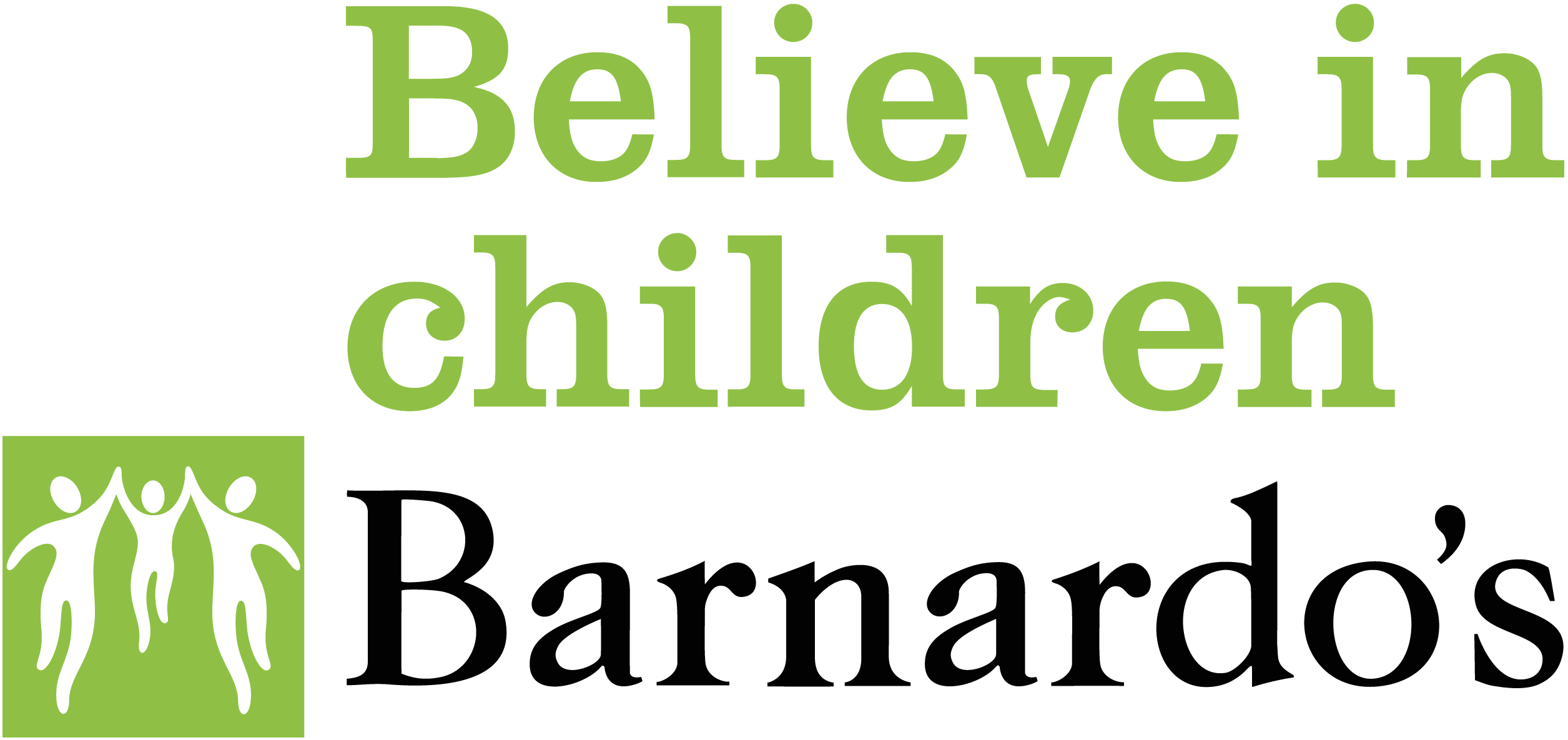 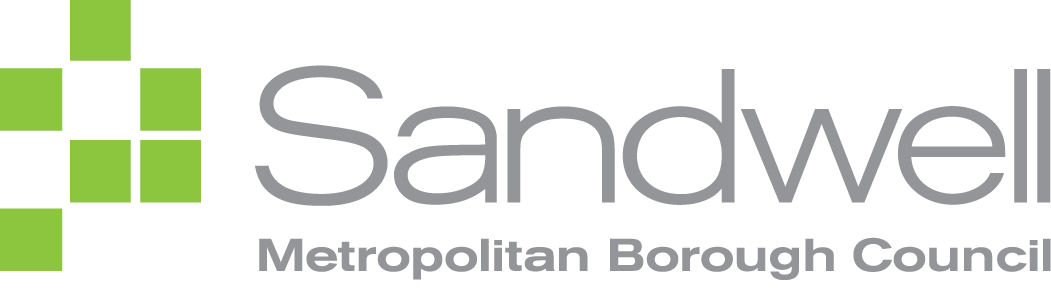 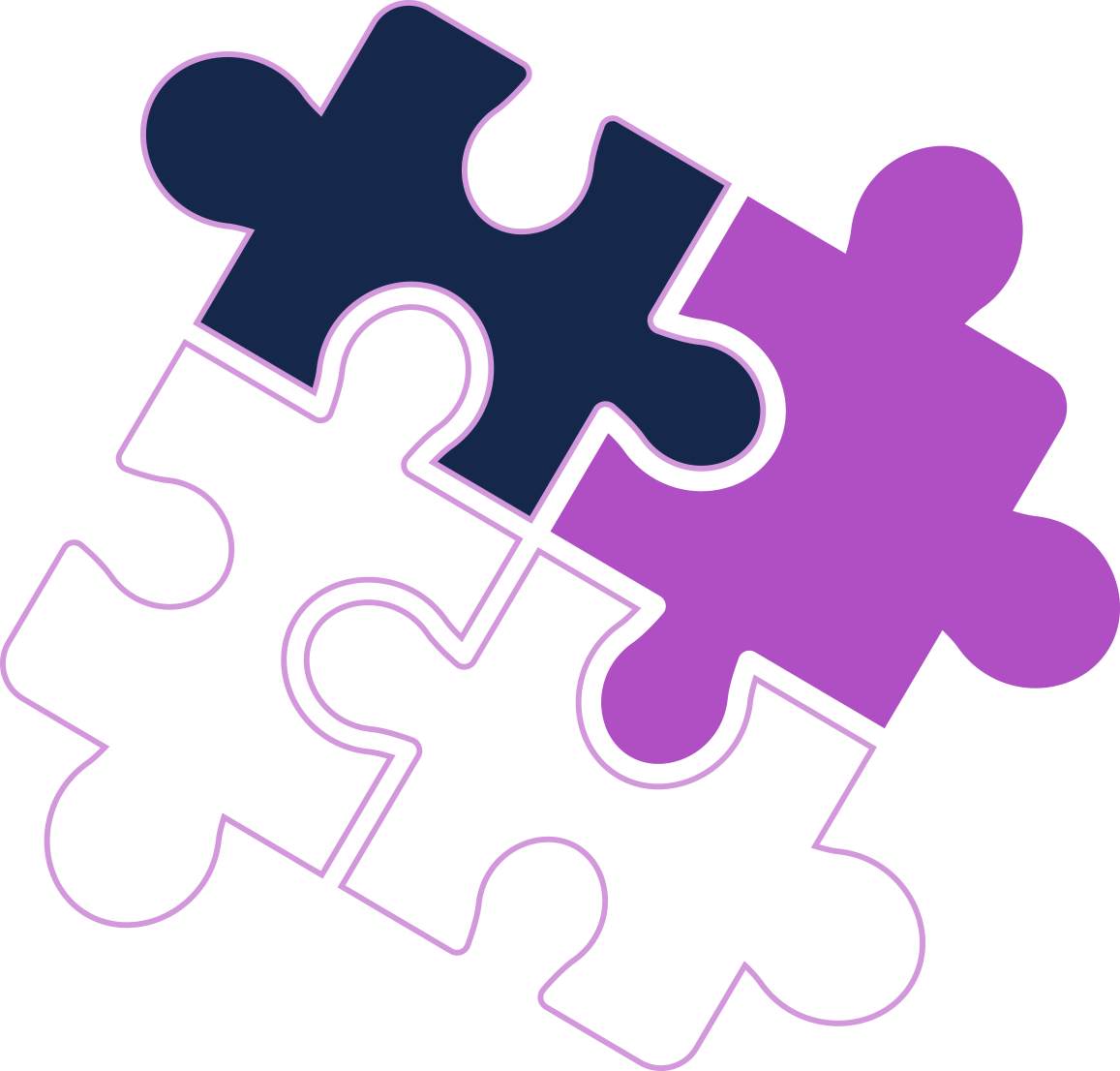 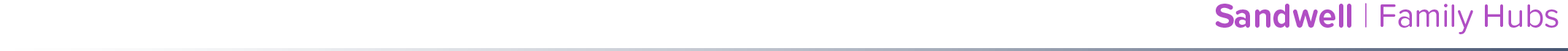 Our aim for Hubs, Spokes and Network partners
Family hubs are a place-based way of joining up locally in the planning and delivery of family services. They bring services together to improve access, improve the connections between families, professionals, services, and providers, and put relationships at the heart of family support. Family hubs offer support to families from conception and two, and to those with children of all ages, which is 0-19 or up to 25 for those with special educational needs and disabilities (SEND), with a great Start for Life offer at their core. 

The relationships between the Family Hub, families and other delivery sites are equally important to ensure a whole family approach and, as far as possible, a seamless, integrated service. An indication that a Family Hub is working well is when a family need tell their story only once and services and people then work together to give that family the support they need.
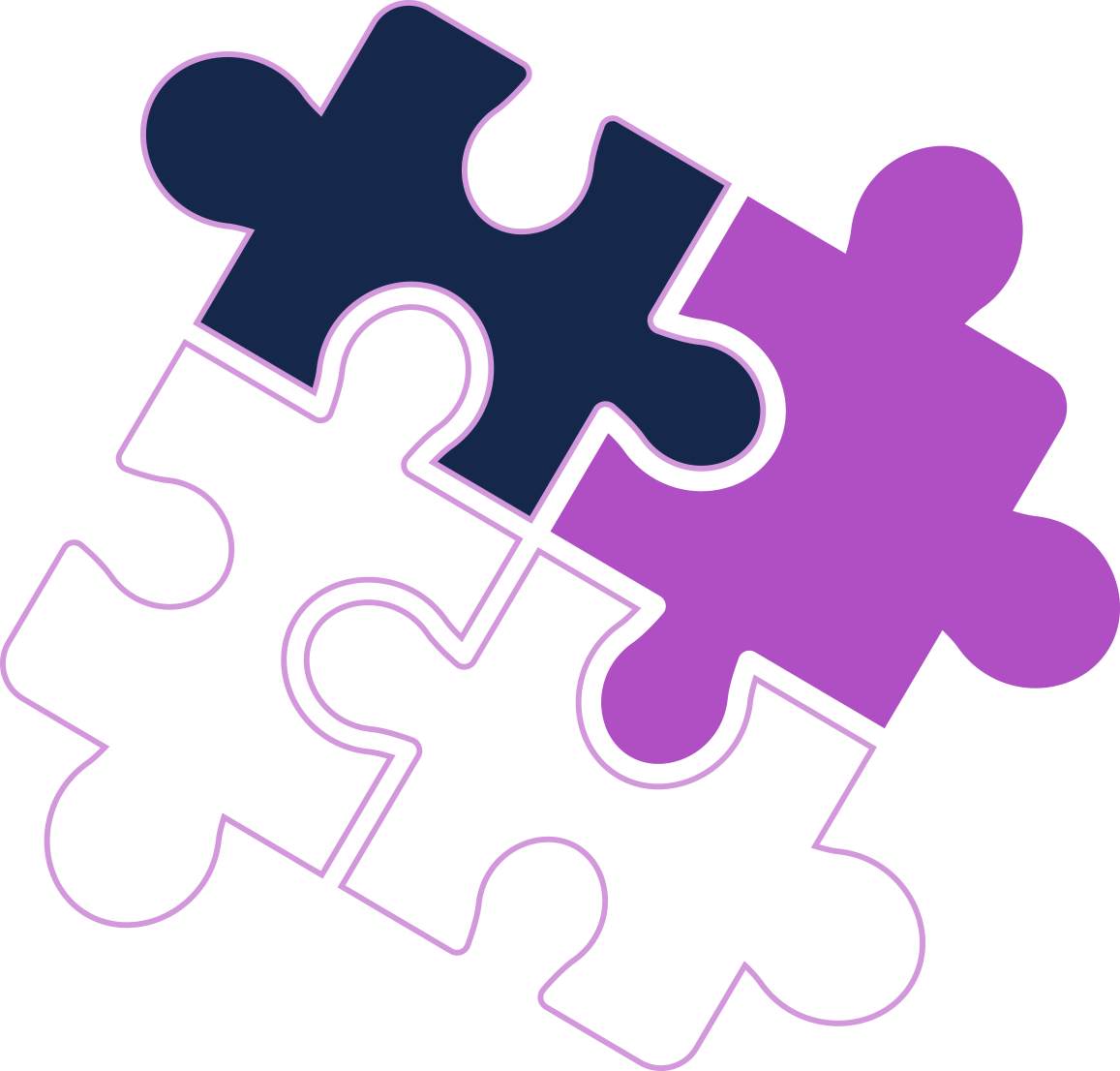 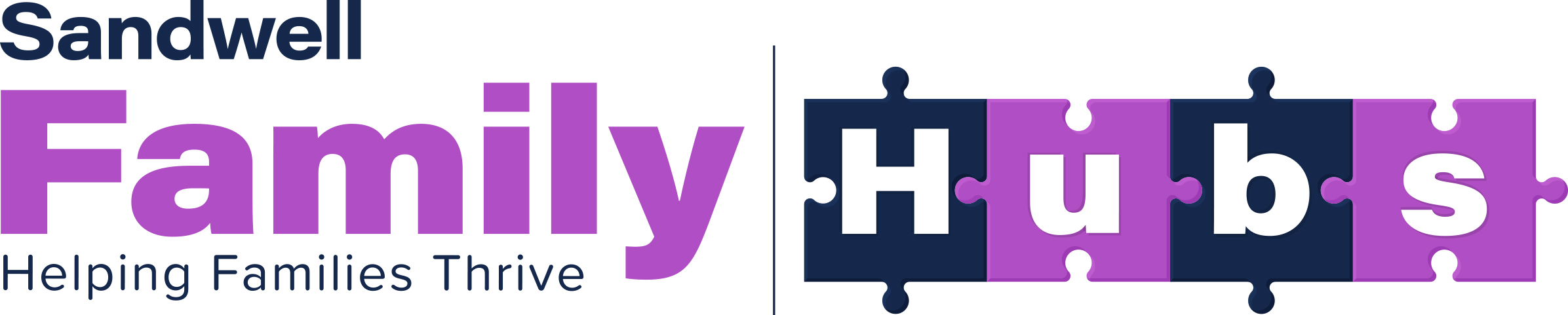 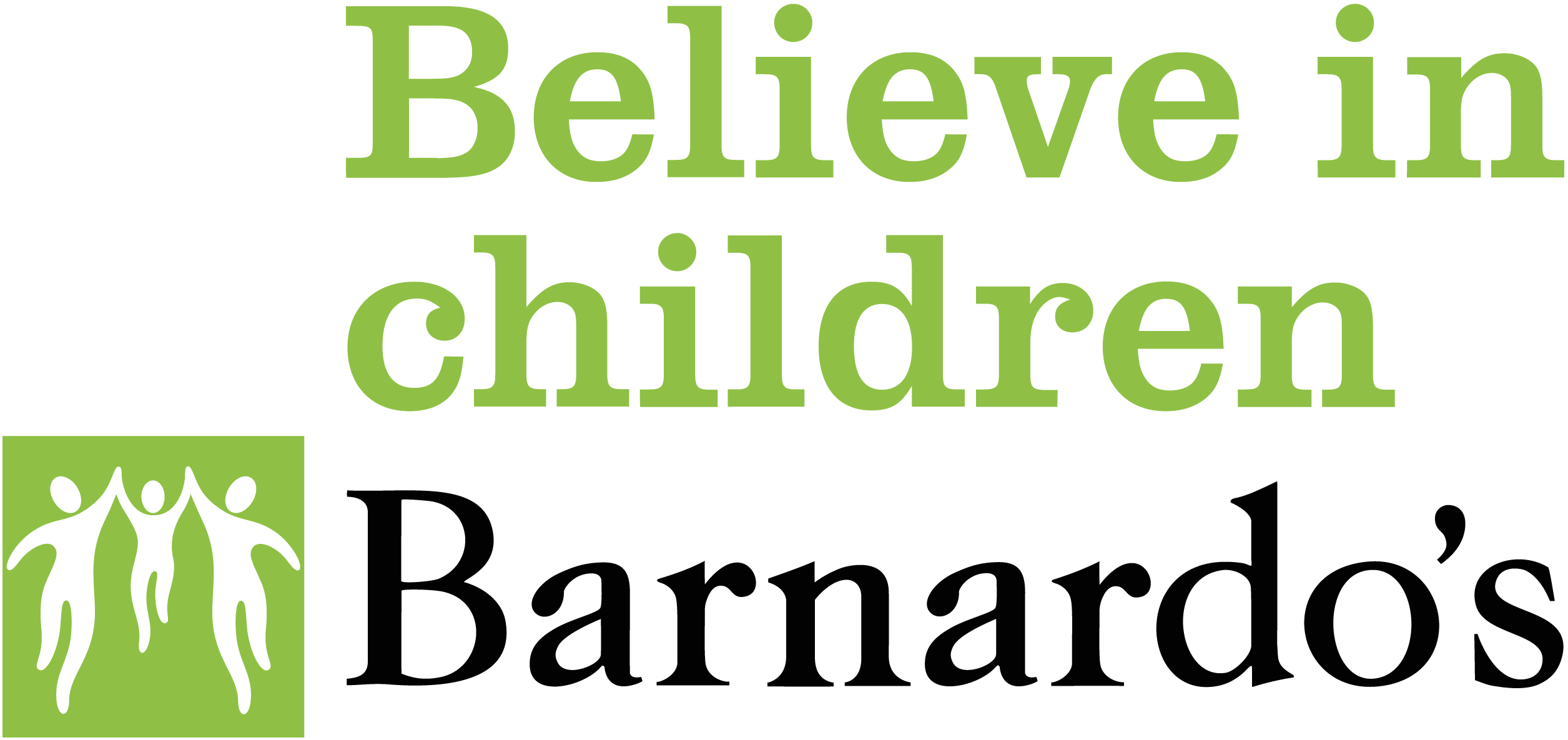 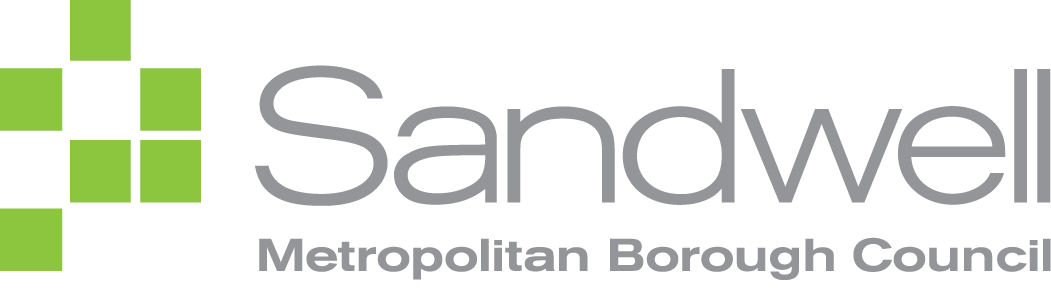 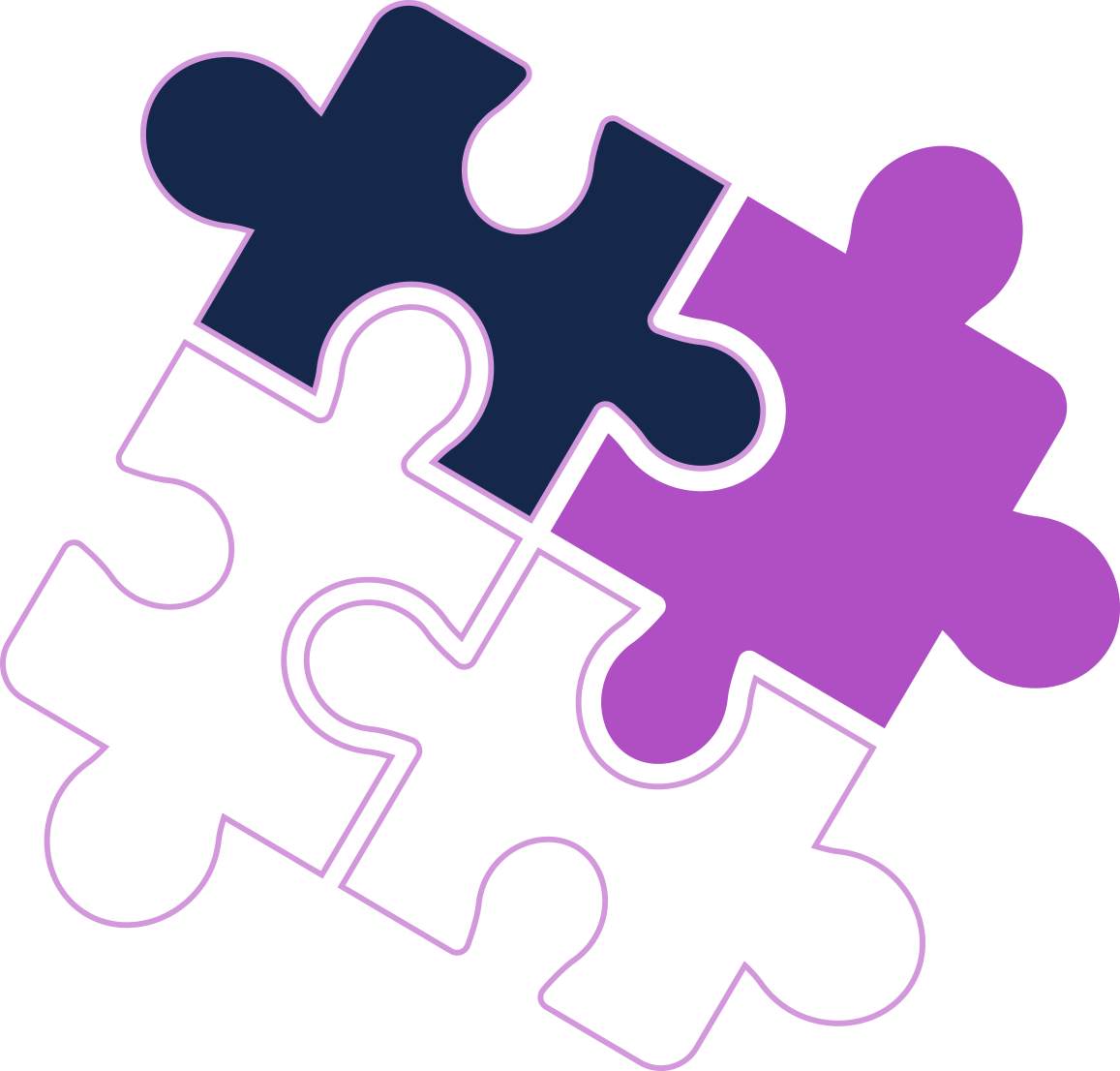 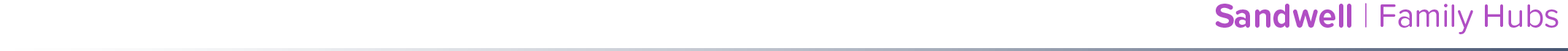 The Story So Far
There are 7 Family Hubs – 1 in each town and 2 in West Bromwich
3 of the Children Centre Satellite Sites are spokes including: Wednesbury North, Galton Valley (Smethwick) and Happy Faces (Rowley Regis).
The remaining 2 satellite sites (Flying Start and Great Bridge) are part of the Family Hub network
The Child Development Centre is our specialist Spoke
We have 4 additional community Spokes these are 
New Beginnings – Smethwick 
Cradley Community Link – Rowley Regis 
Ferndale Primary School – Great Barr West Bromwich 
Harvill’s Hawthorne Primary School – West Bromwich 
We also have a Mobile Spoke that visits various locations across Sandwell
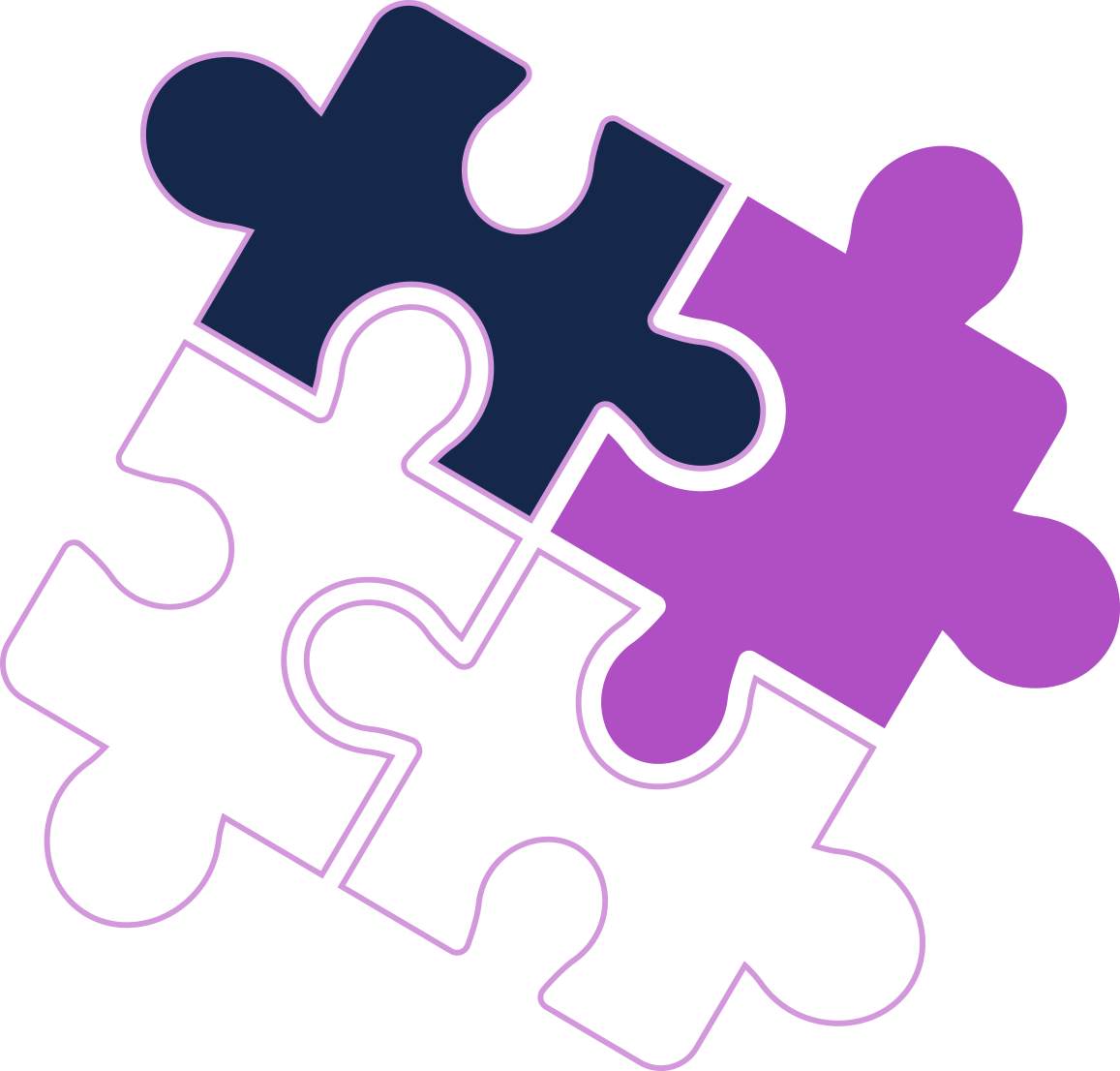 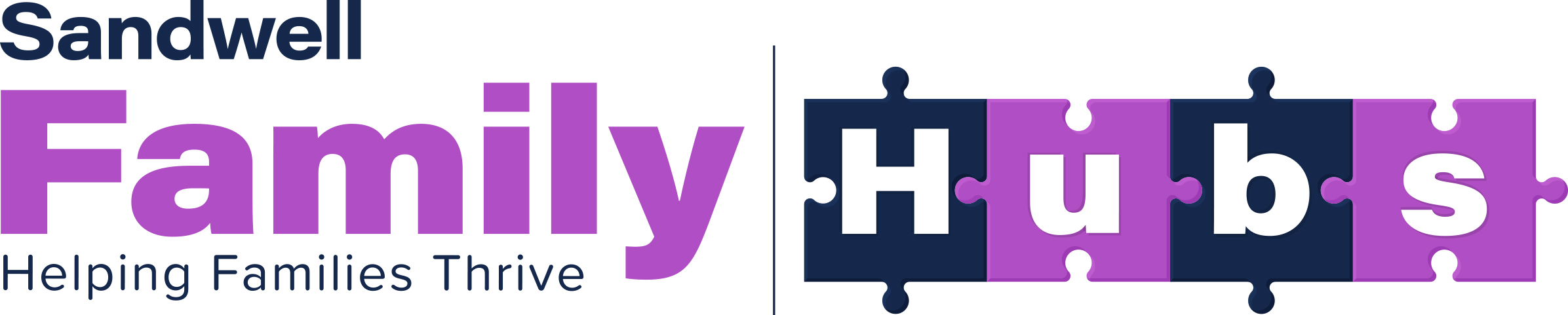 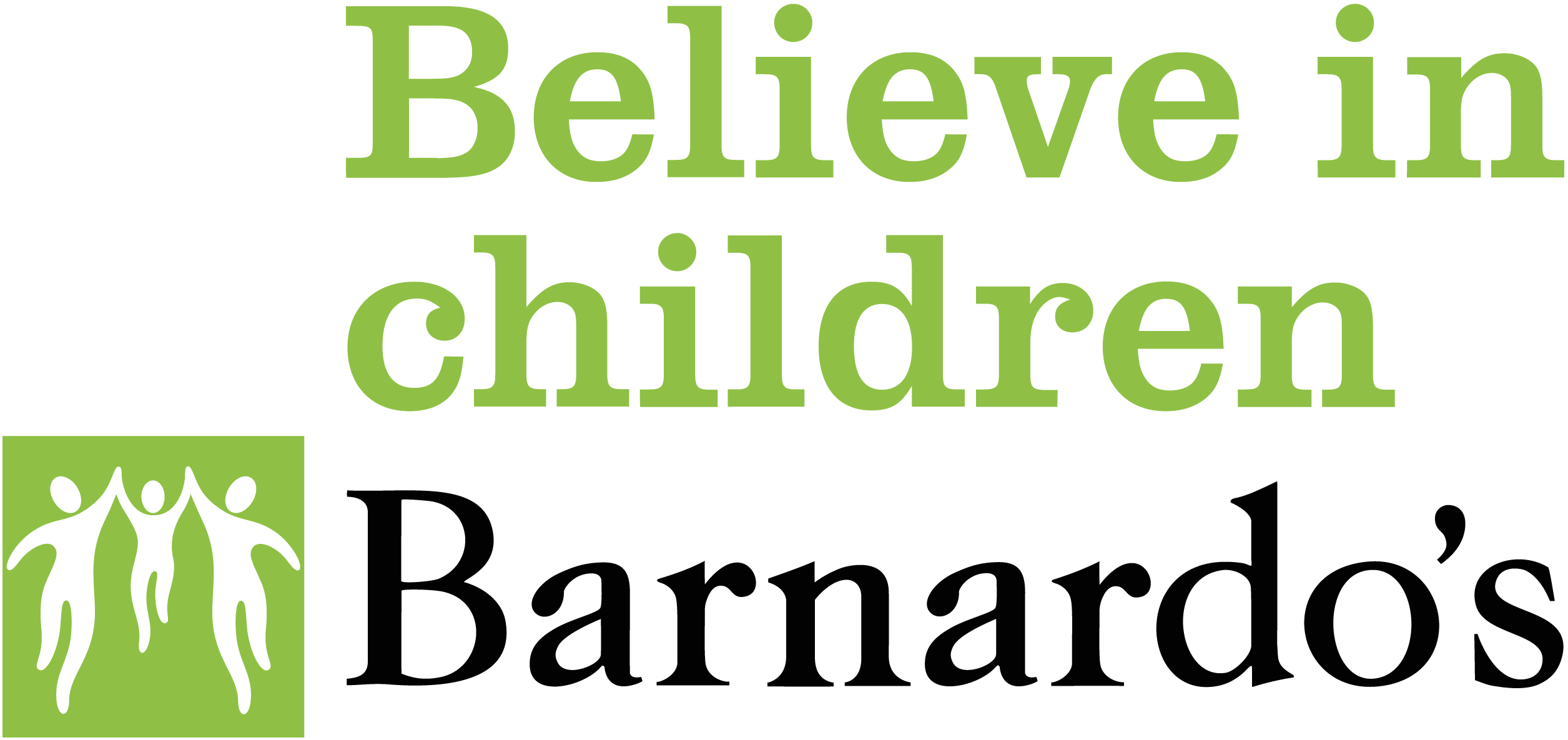 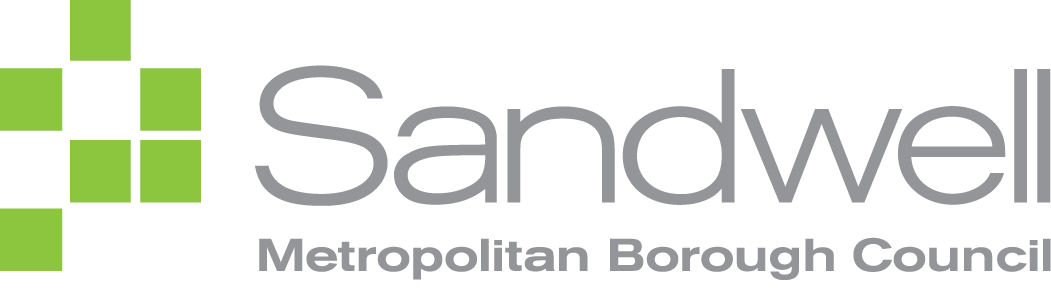 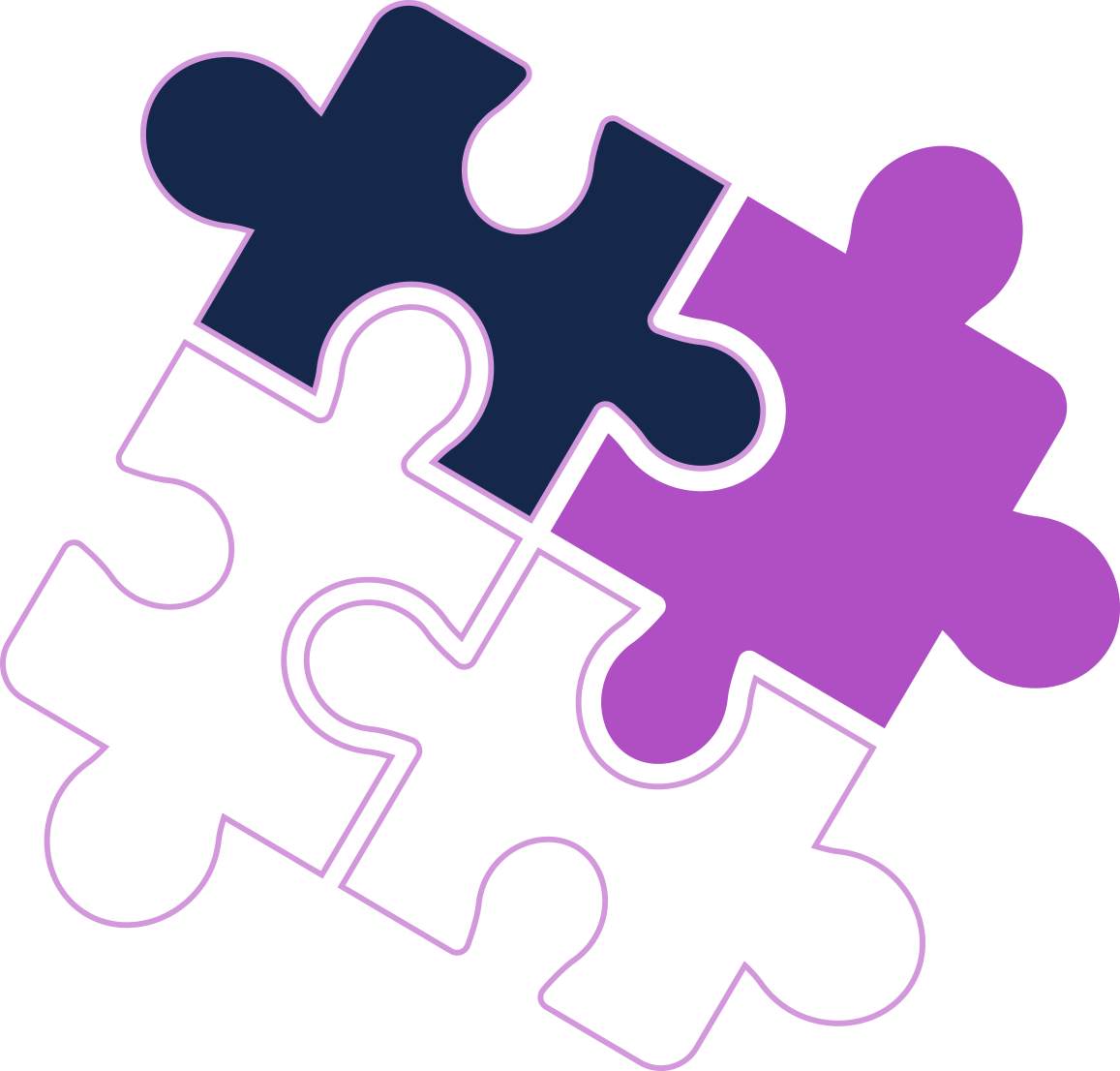 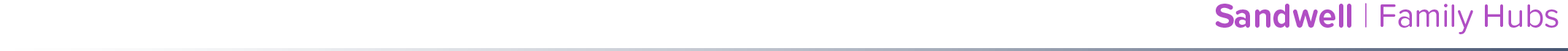 The Family Hub, Spoke and Network Model
This model operates in each of the Sandwell Towns
The network includes all partners and stakeholders in the town that support babies, children and families.
The network members could include schools, library’s, health centres, children centre satellites and our voluntary sector.
Network members will come together regularly to share updates, challenges and good practice at termly community network meetings.
Our network is a web of services for families, that connect together to ensure families can receive the support they need where they want to receive it.
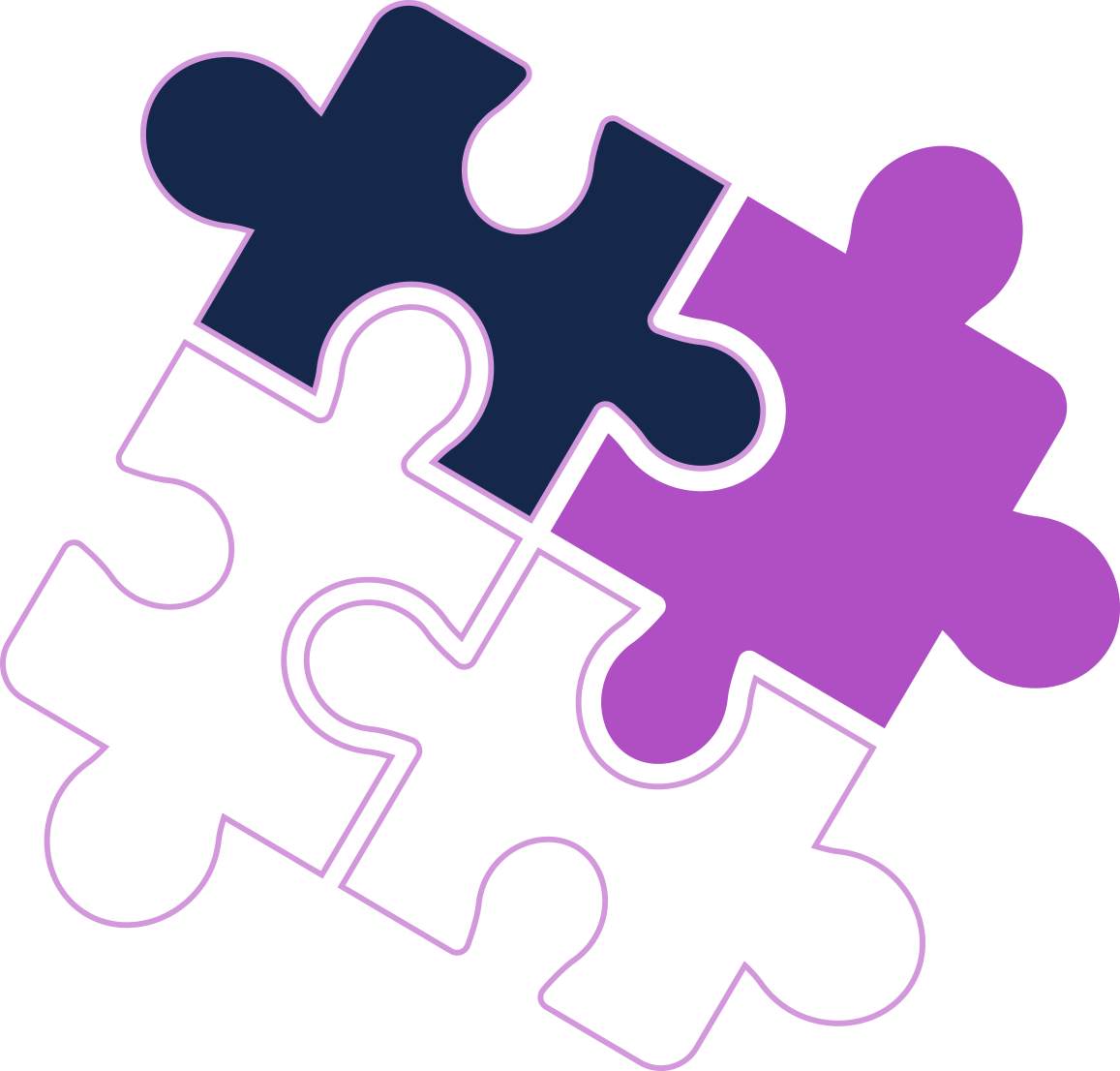 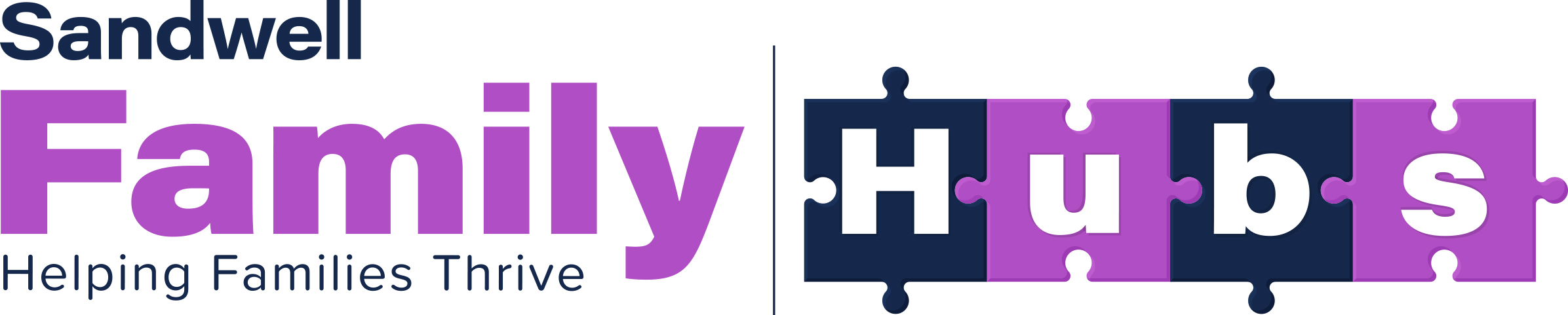 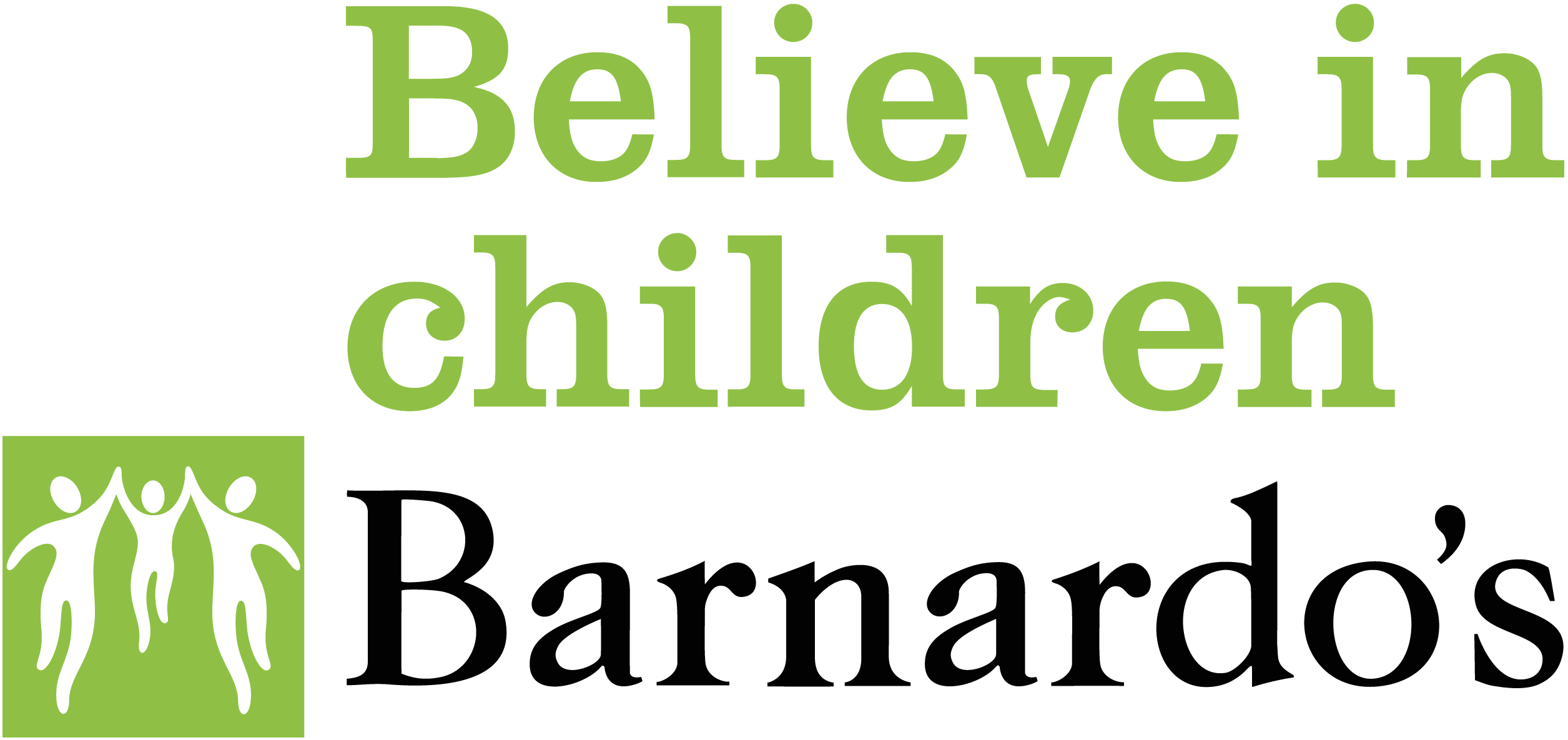 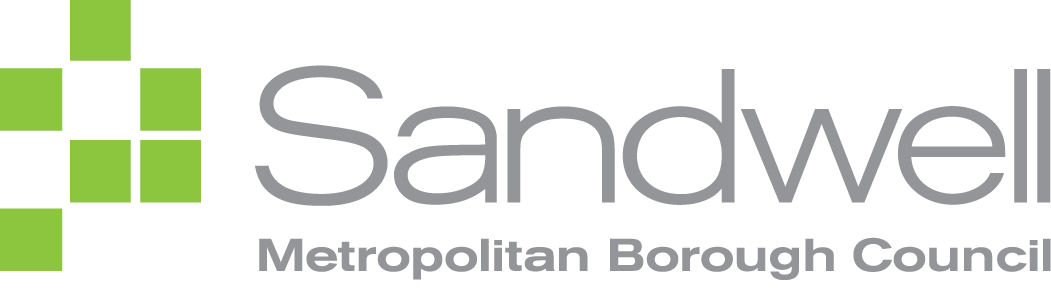 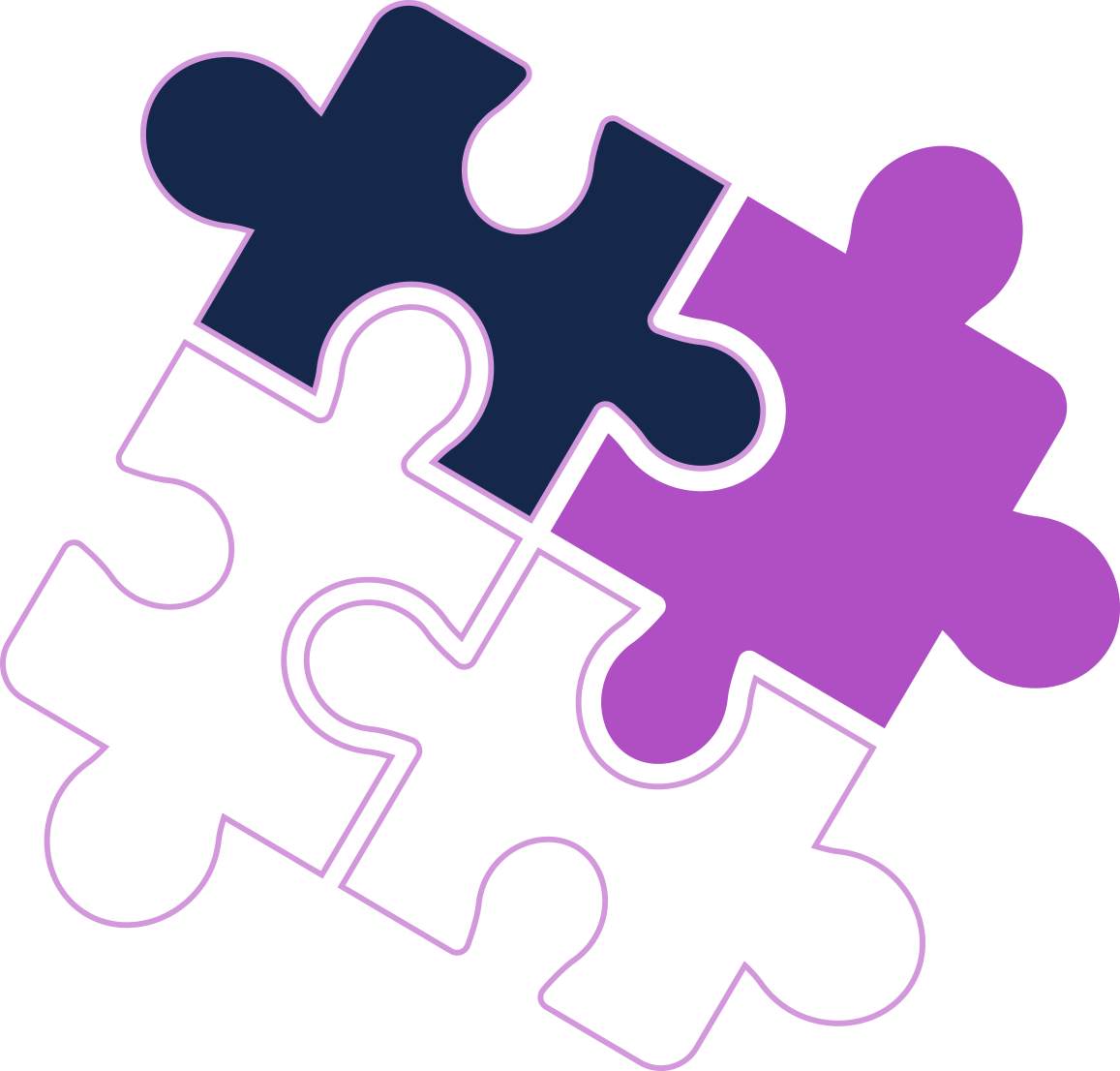 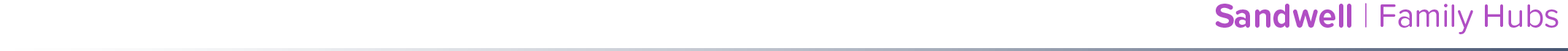 Family Hub, Spoke and Network Definitions:
Family Hubs
A welcoming hub for families: services available physically, virtually and via outreach. 
Seamless support for families: a coherent joined-up offer, which will include the Start for Life offer through midwifery, health visiting, mental health support, infant-feeding advice and specialist breastfeeding support, safeguarding and services relating to SEND. 
The information families need when they need it: digital, virtual and telephone information offered around the needs of the family
An empowered workforce: developing a modern, skilled workforce to meet the changing needs of families. 
Continually improving the Start for Life offer: improving data, evaluation and outcomes
Network Members
Are organisations in the
network who support children, young people and families to access right help at the right time.  They provide a safe space for service users to get initial information and advice.  The teams in the networks have a knowledge of Family Hub services and will support/ signpost/handhold families to access services when needed.
Spoke
A welcoming inclusive place that provides support and services to families.  The mobile spoke will target support in areas of identified need.  There will be family hub services based on the needs of the community.  It will be supported by Family Hub staff.  Families' in need of additional help, will be supported to access the right service at the right time.
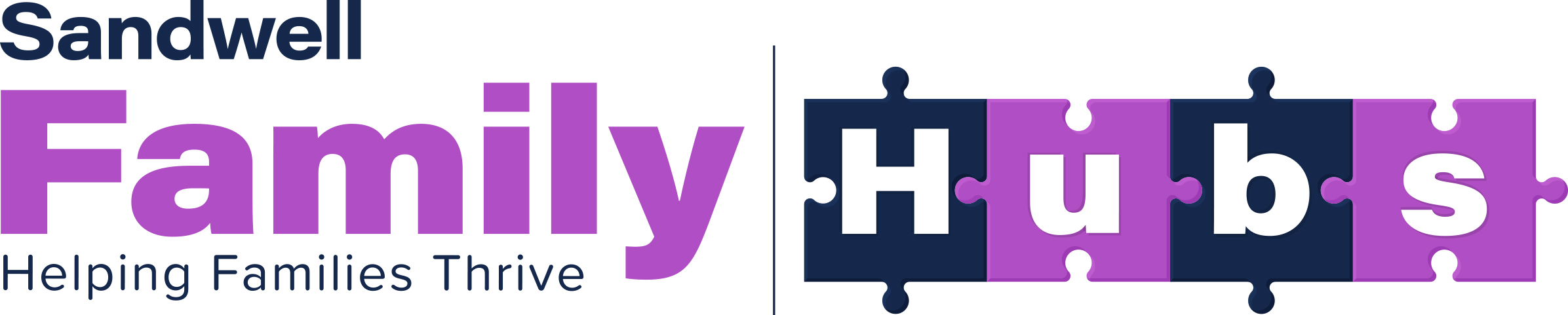 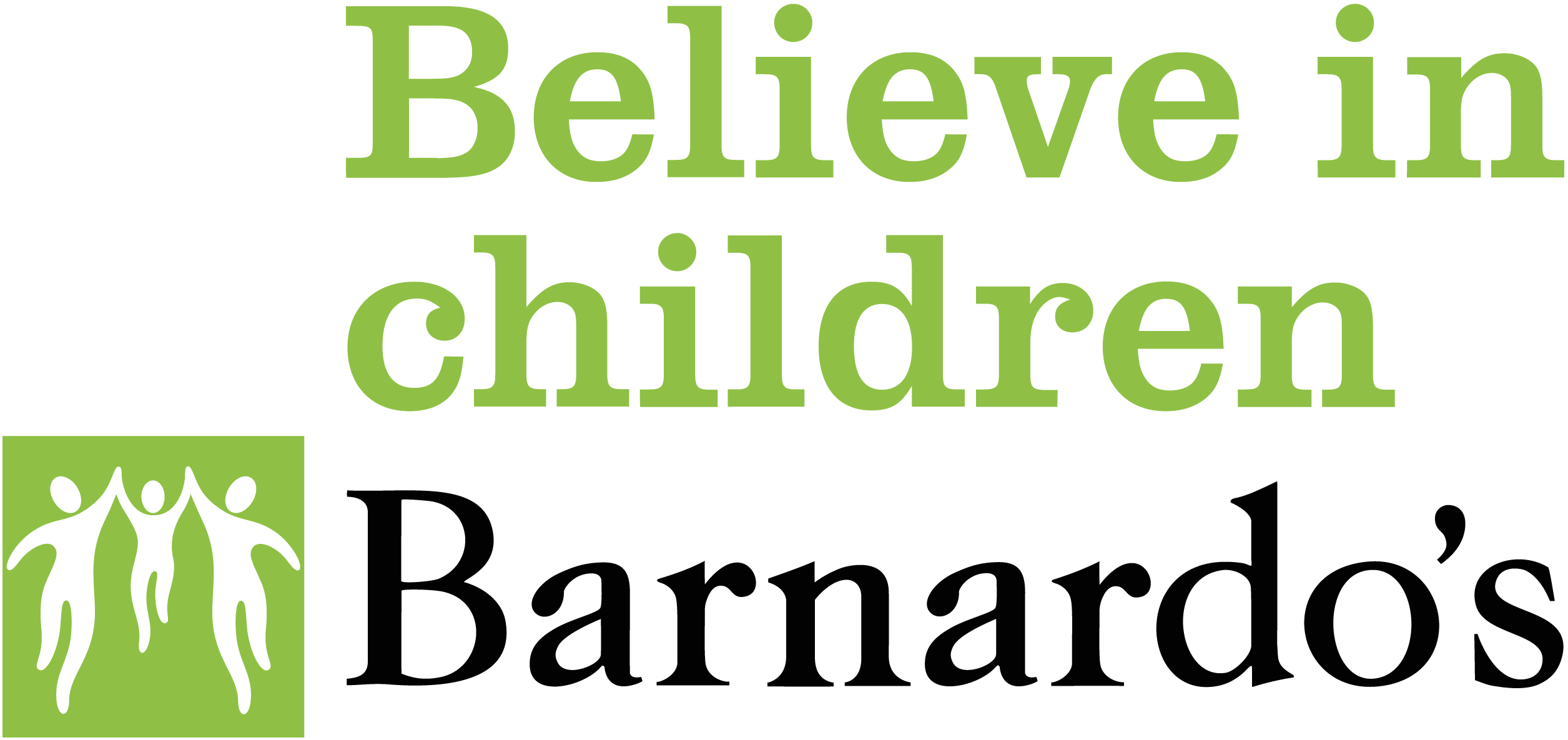 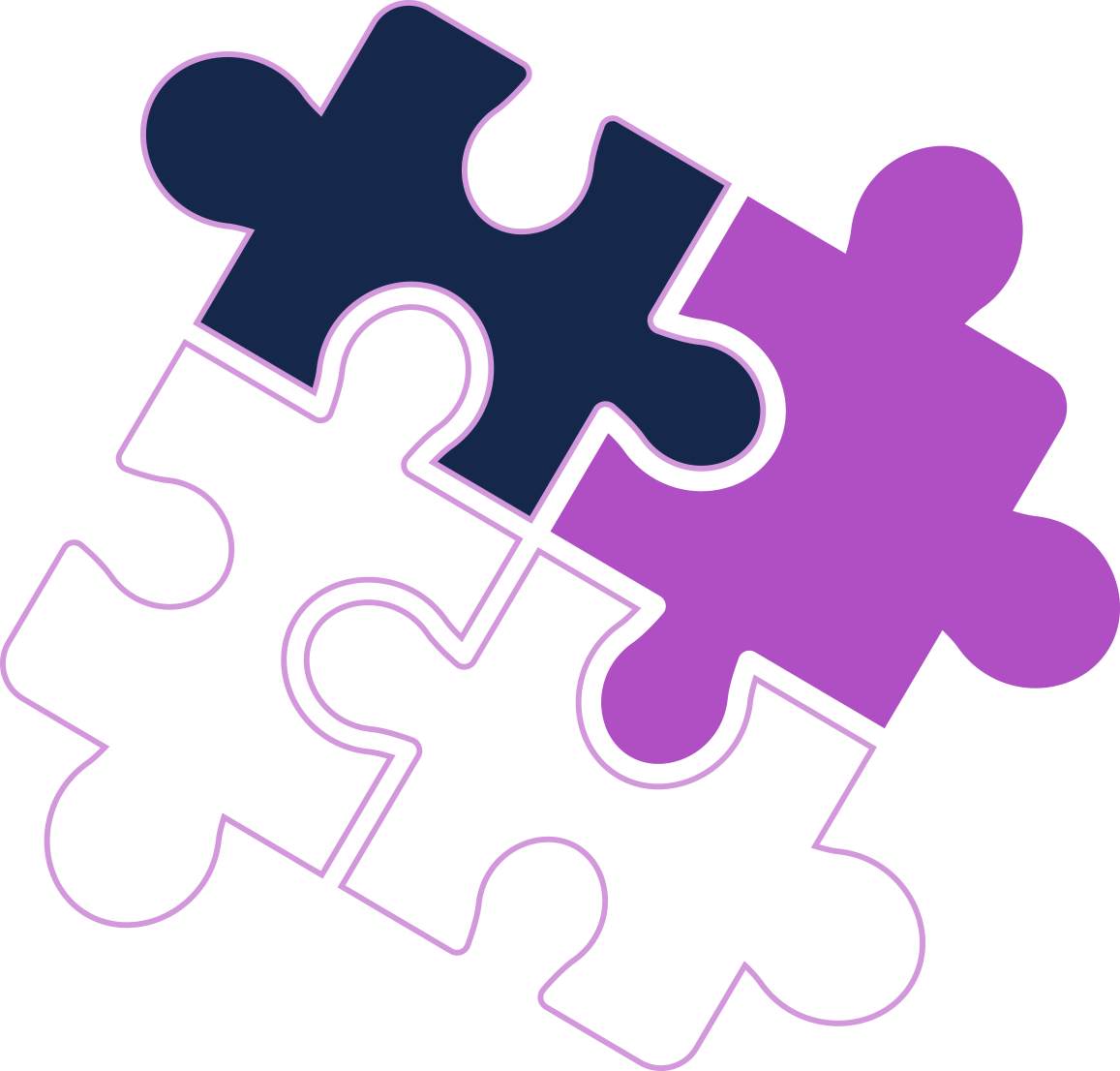 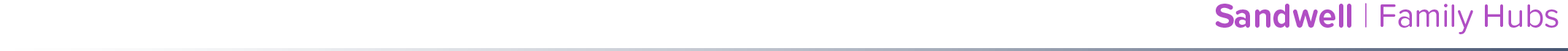 Focused Needs and Areas for the Spokes
Top presenting Issues for Families in Sandwell
Areas Identified without Easy Access to Family Hubs
Domestic Abuse
Neglect
Mental Health
Young Parents
Fathers and Co-parents
Low Income
Mothers born outside of the UK, Black and Ethnic Minority Mothers and Families Migrated to England
Engagement of Black and Black Heritage communities from the Caribbean
Great Barr / Yew Tree
West Bromwich Central
Bristnall / Langley
Old Warley
Oldbury Town Centre
Tipton Green
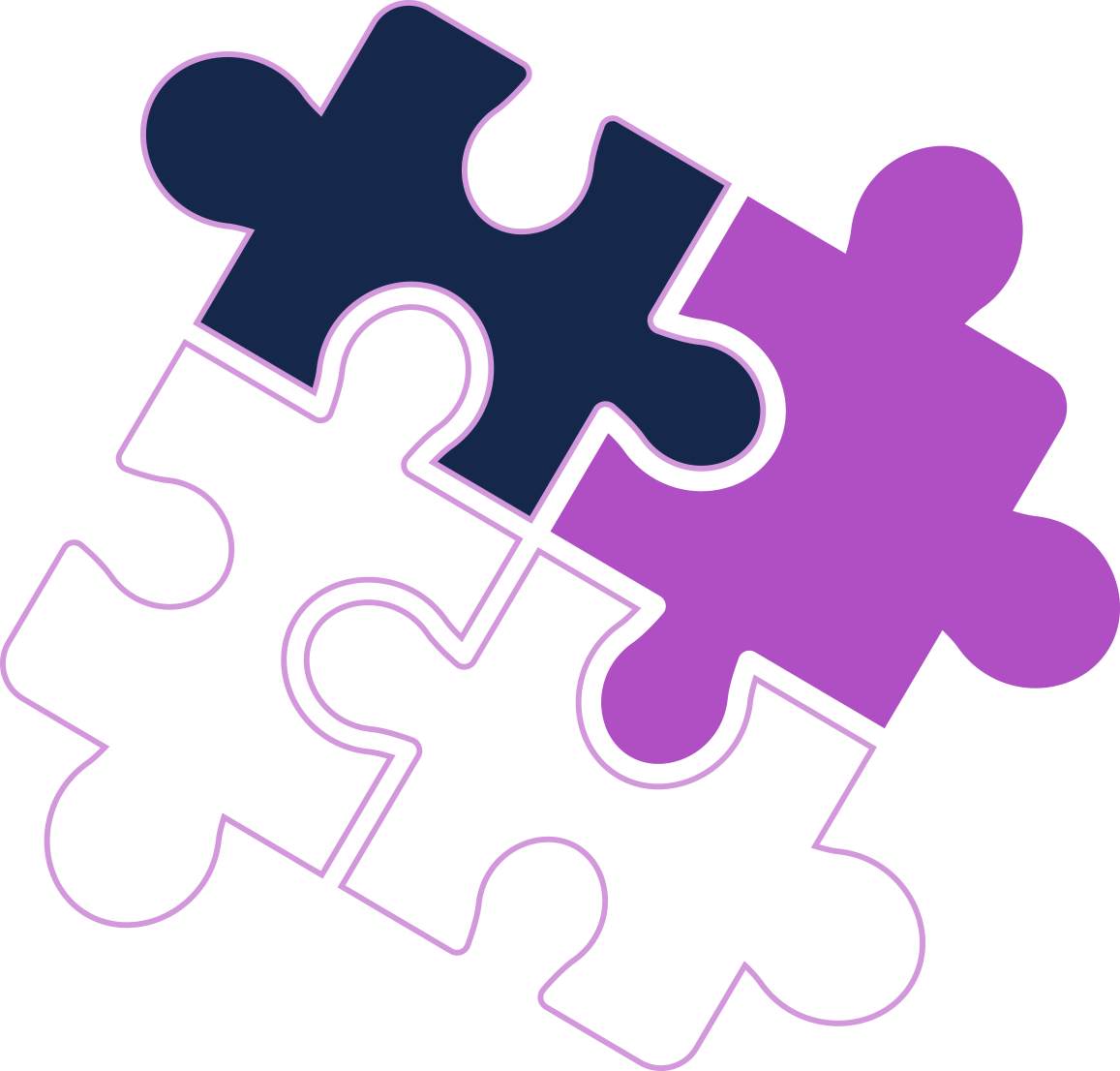 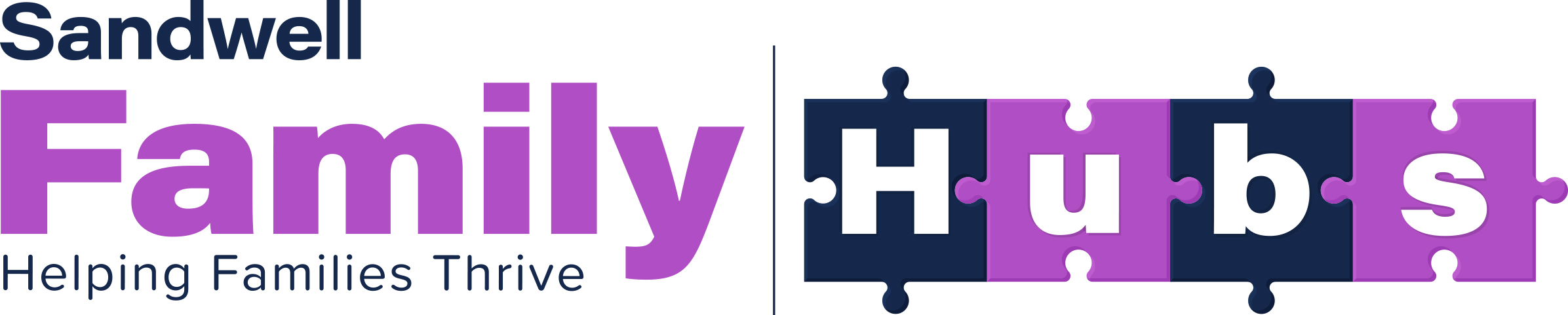 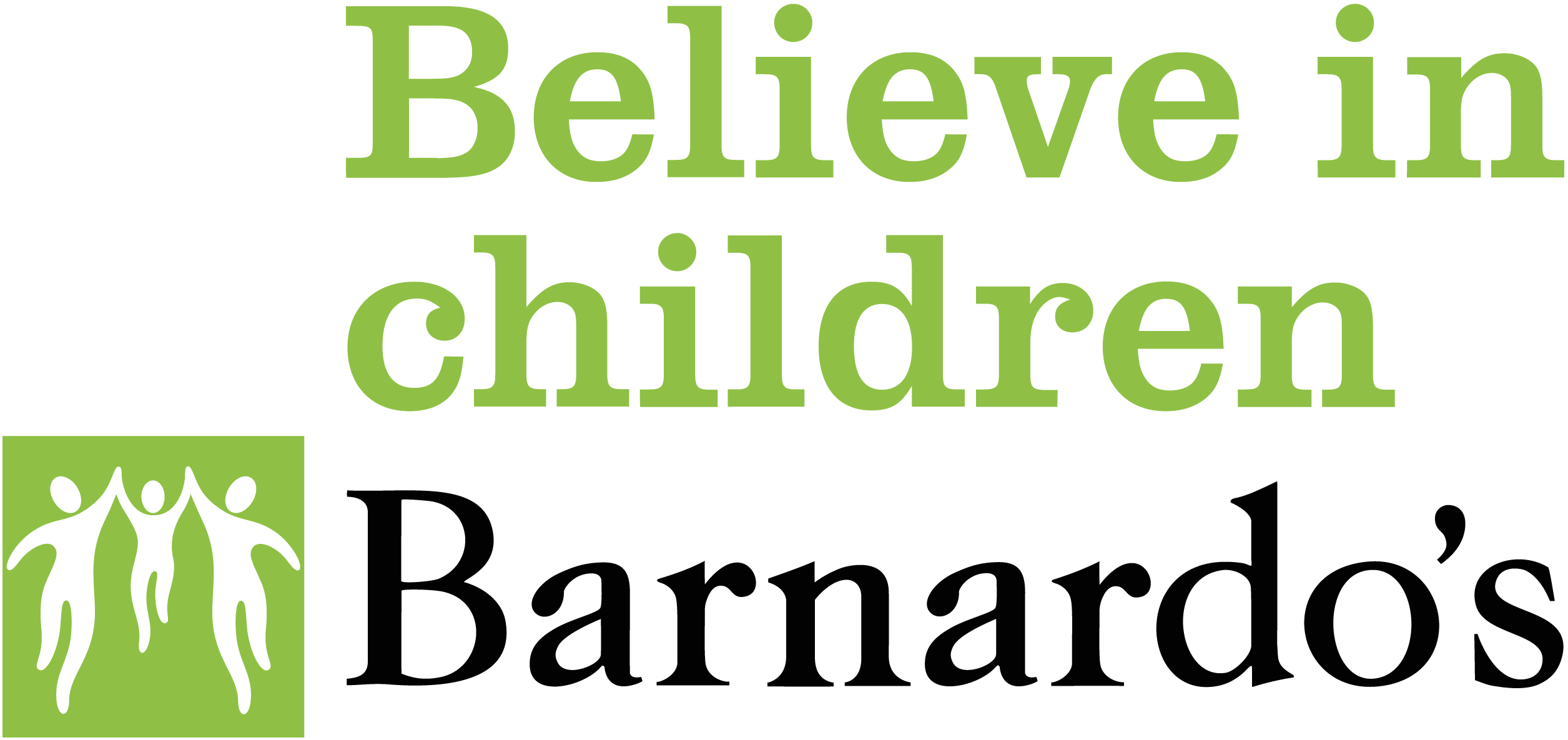 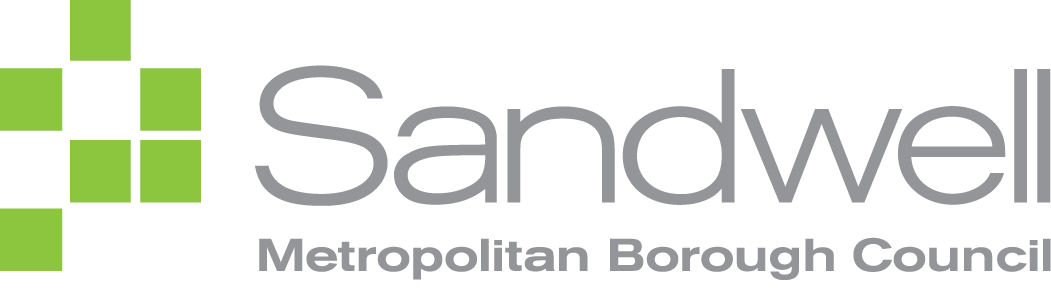 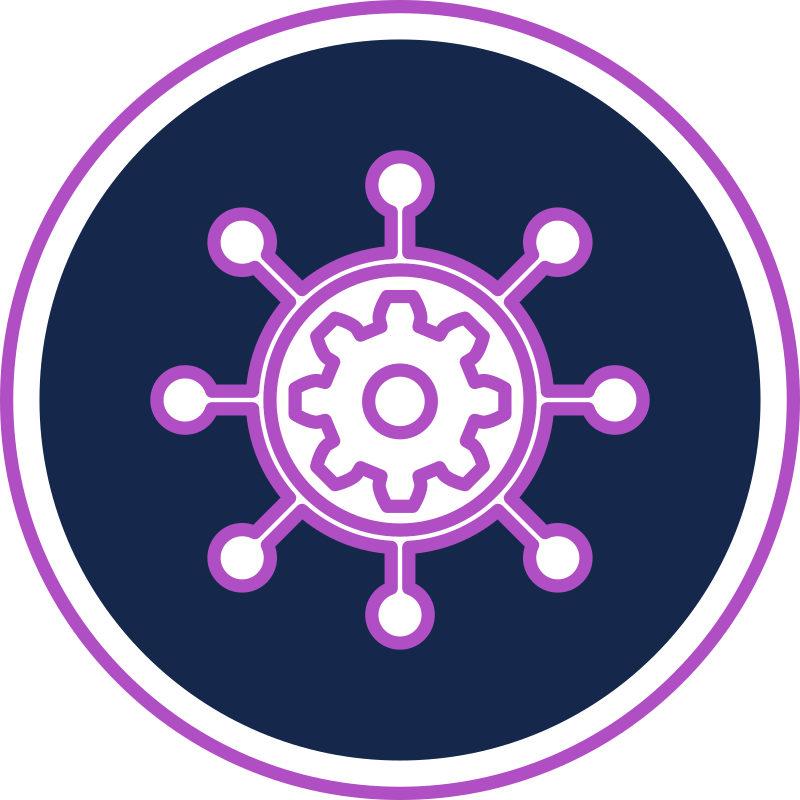 Family Hub Spoke Definitions
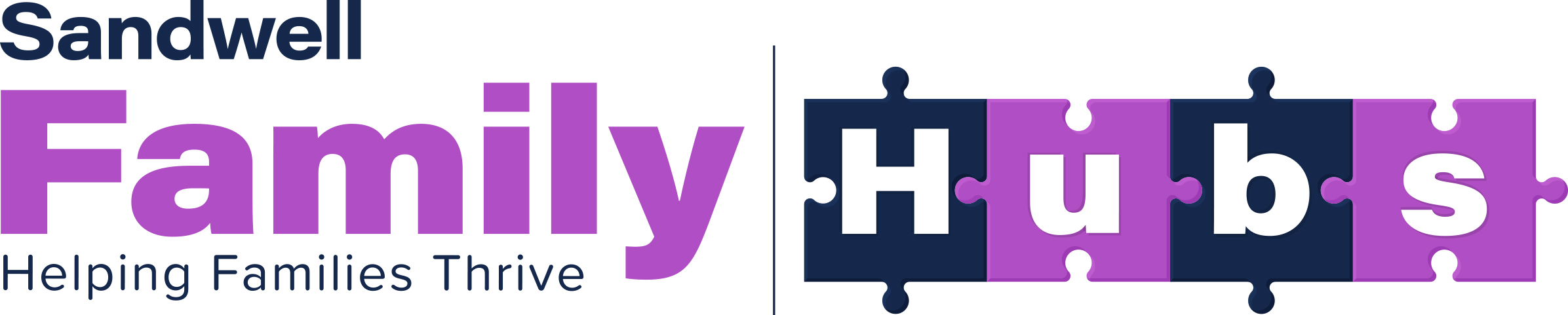 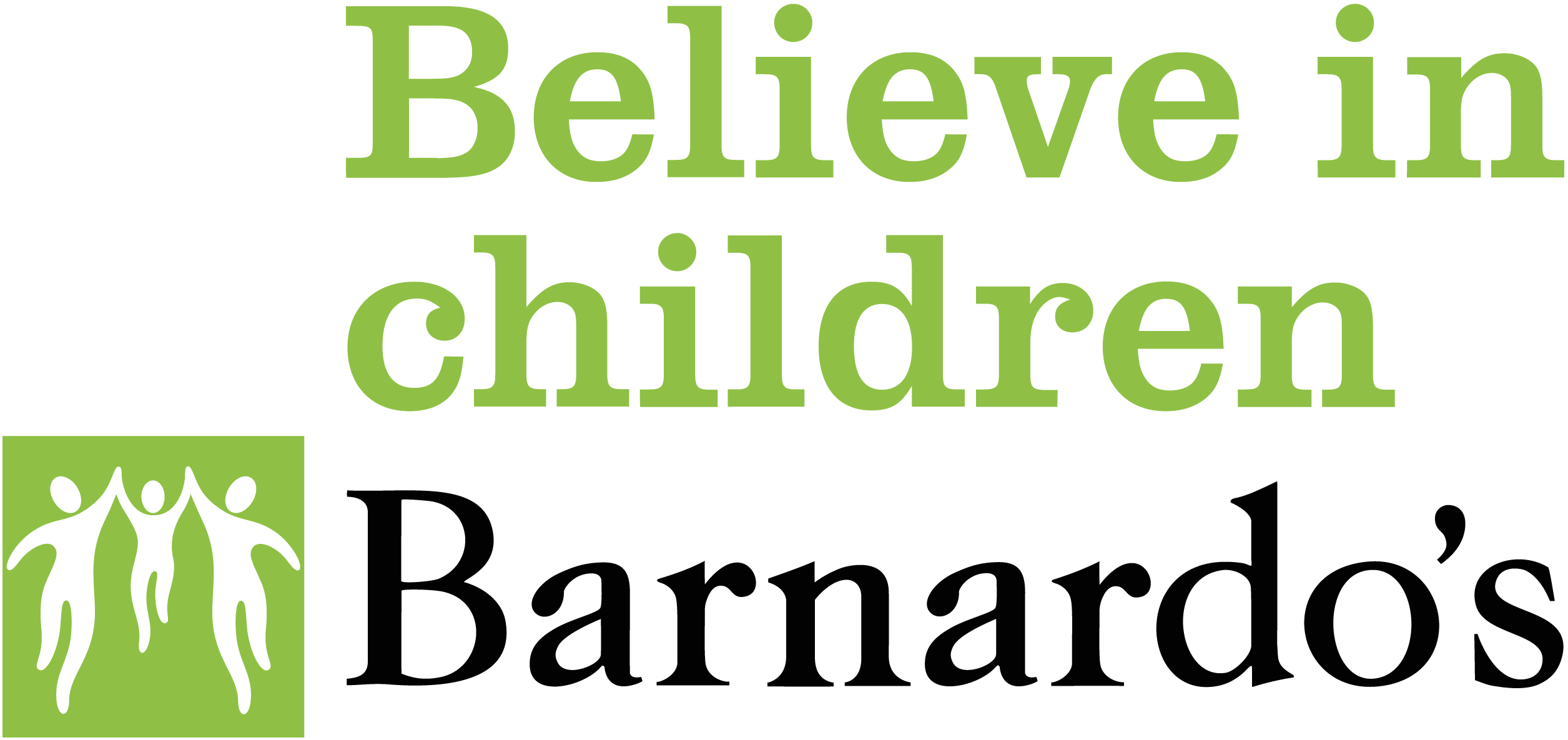 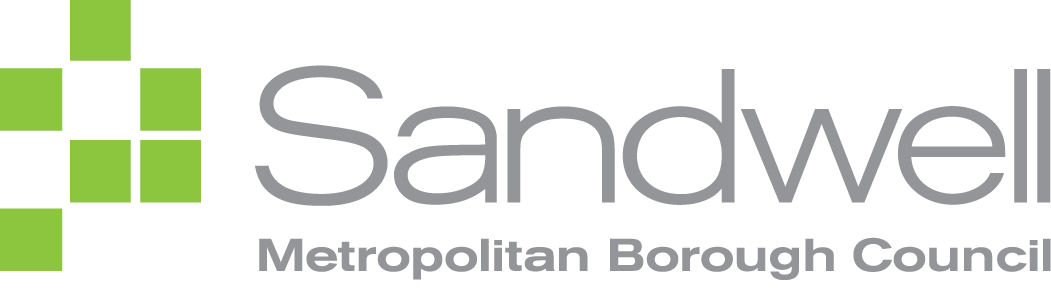 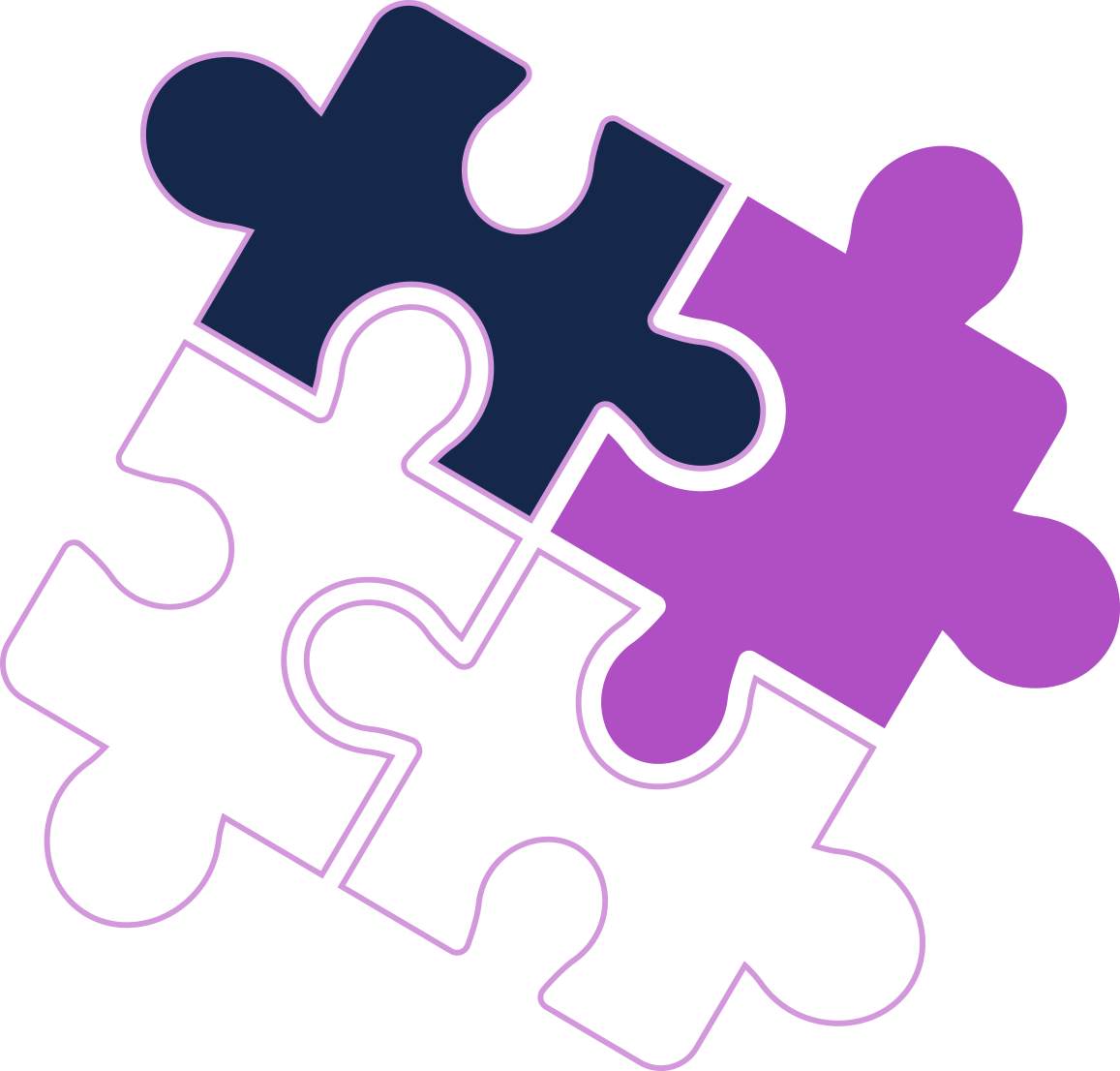 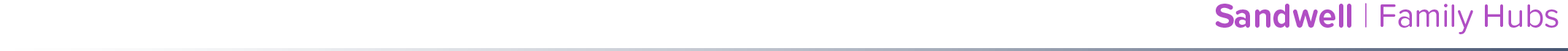 Benefits of becoming a Family Hub Spoke:
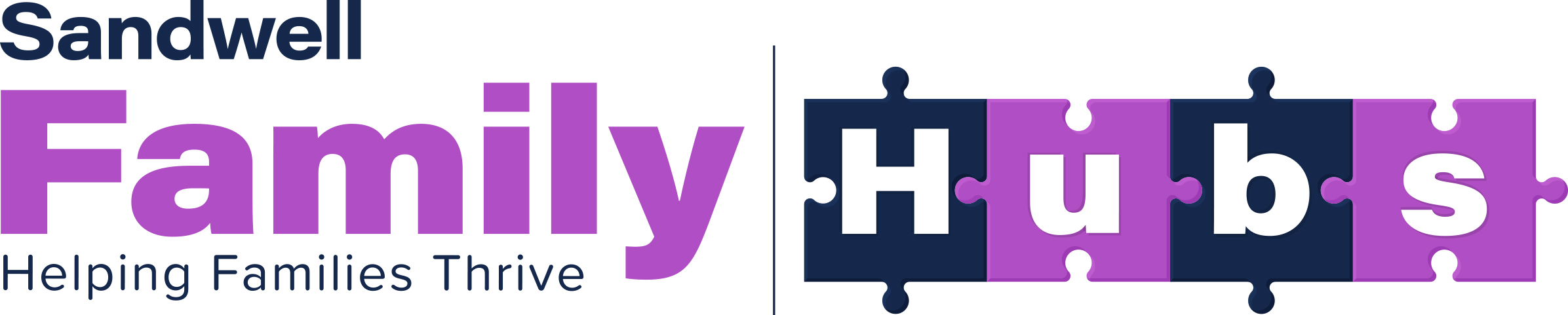 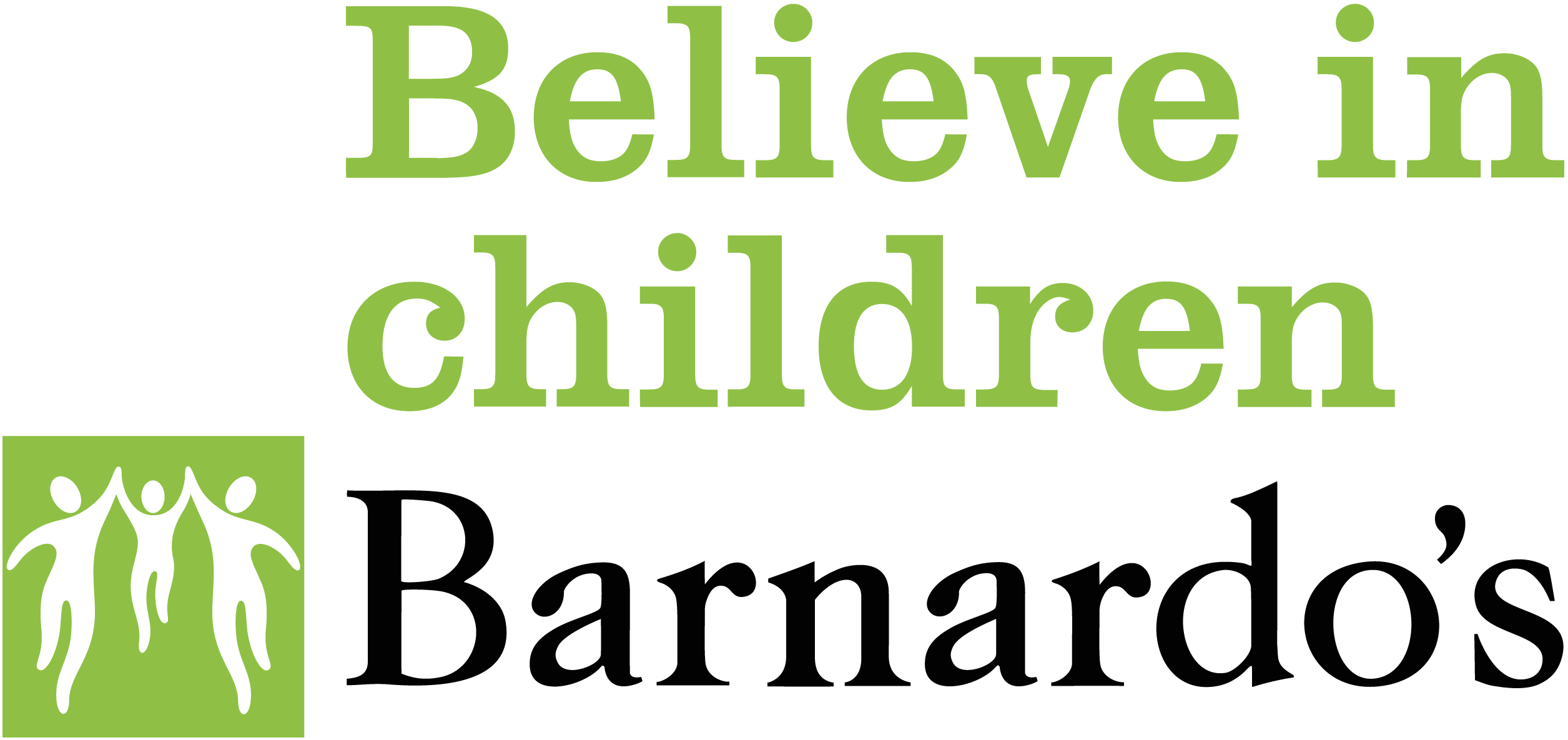 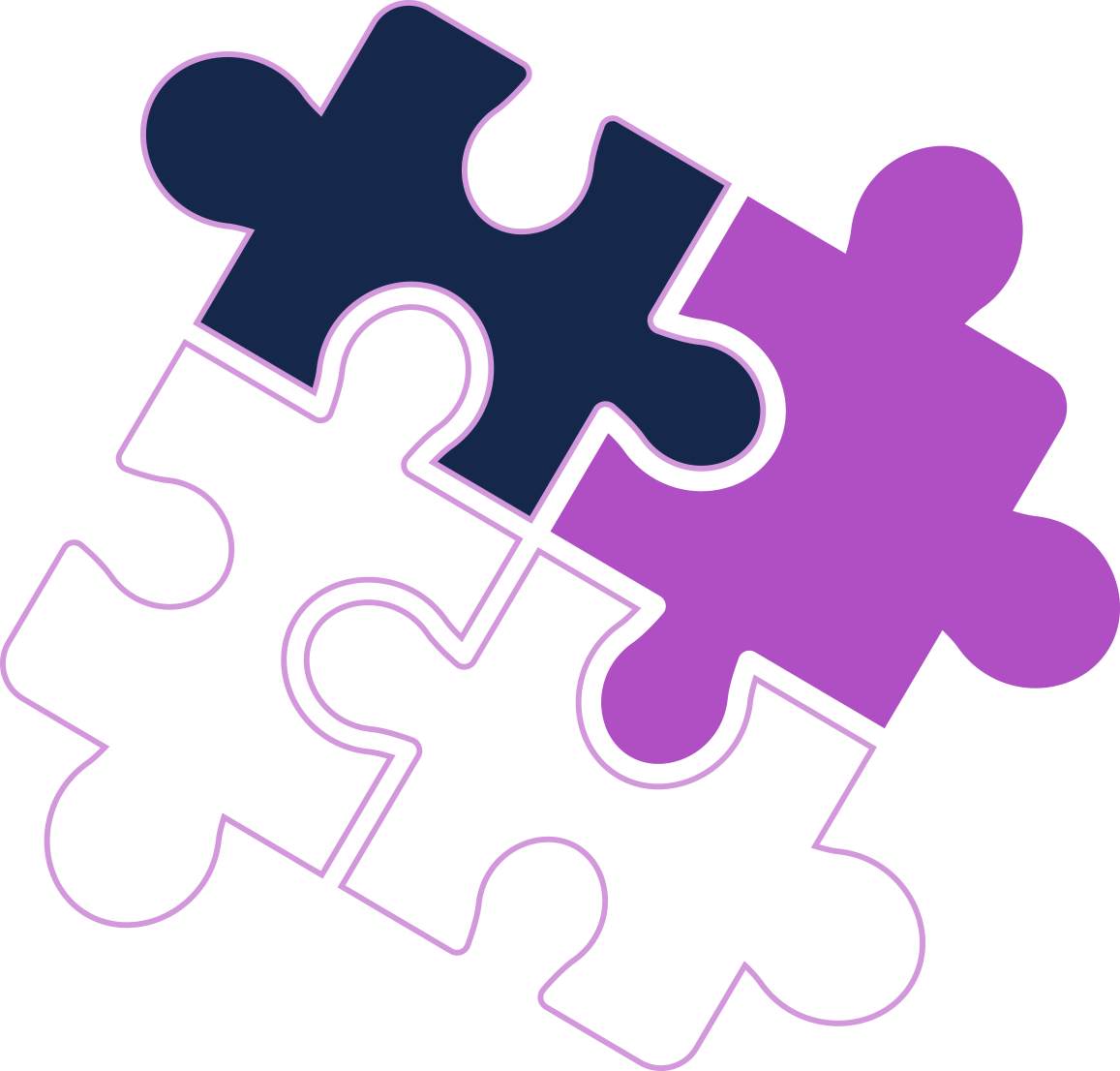 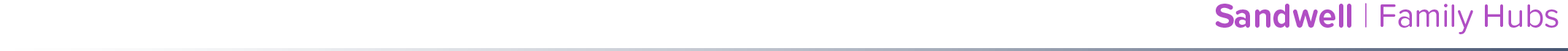 Expectations for Family Hub Spokes
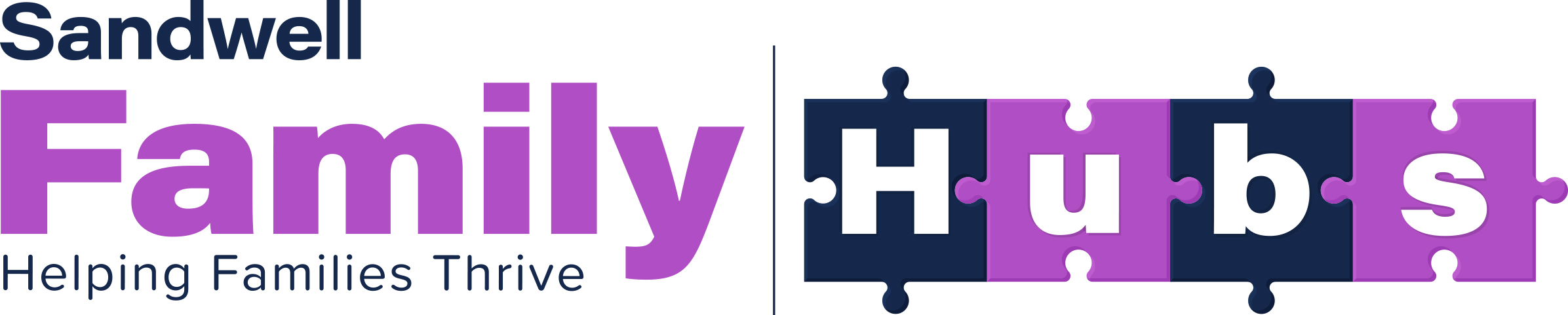 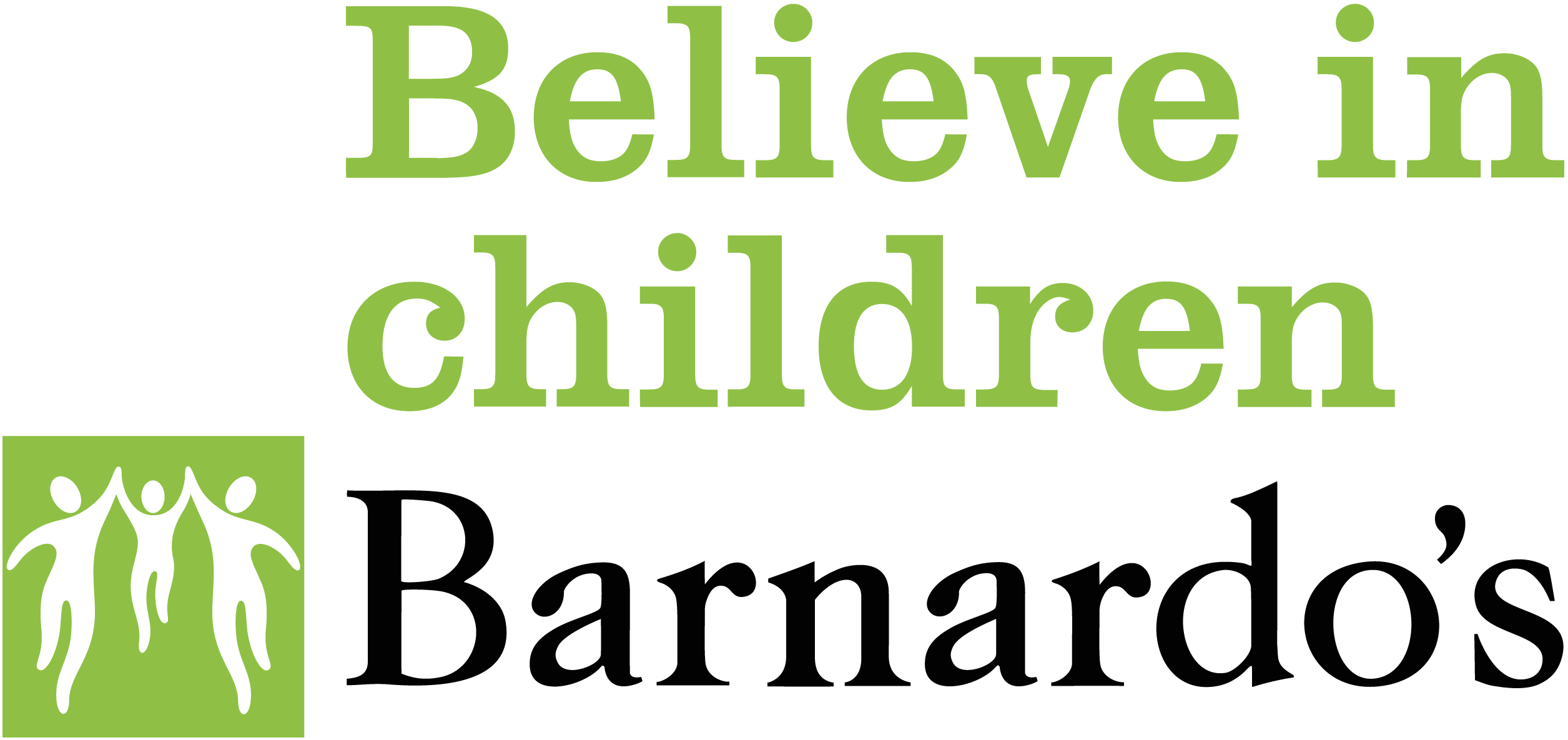 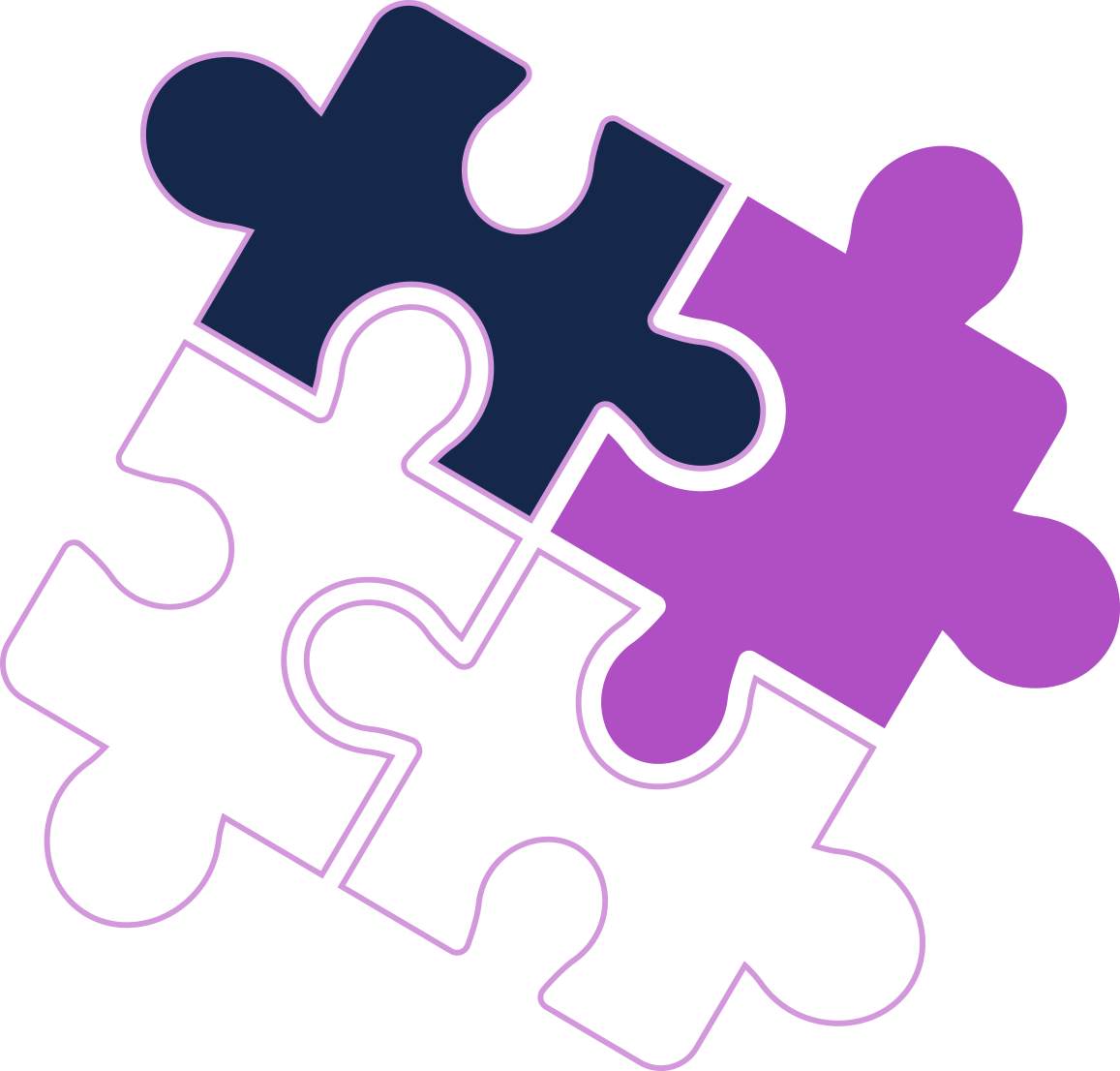 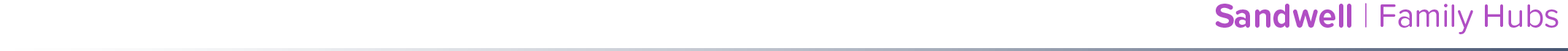 Key Performance Indicators that Spokes would contribute to.
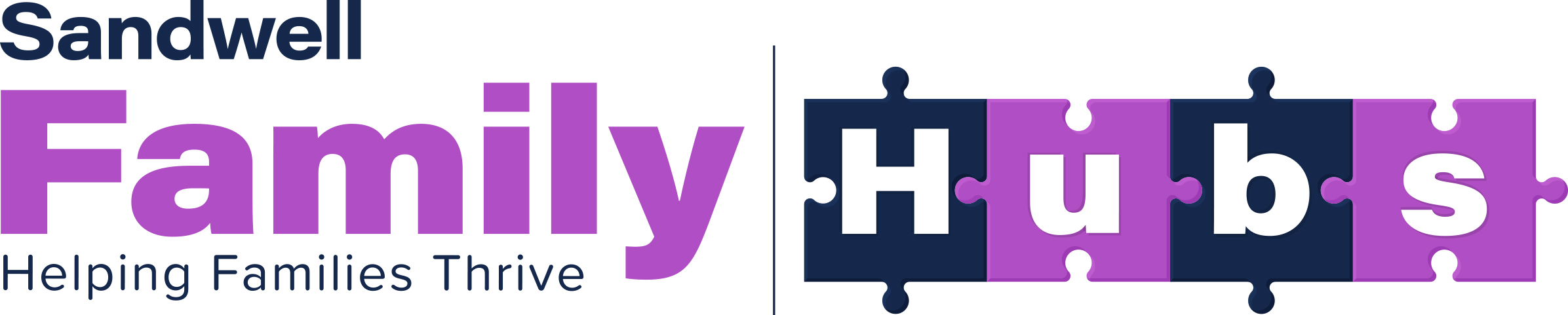 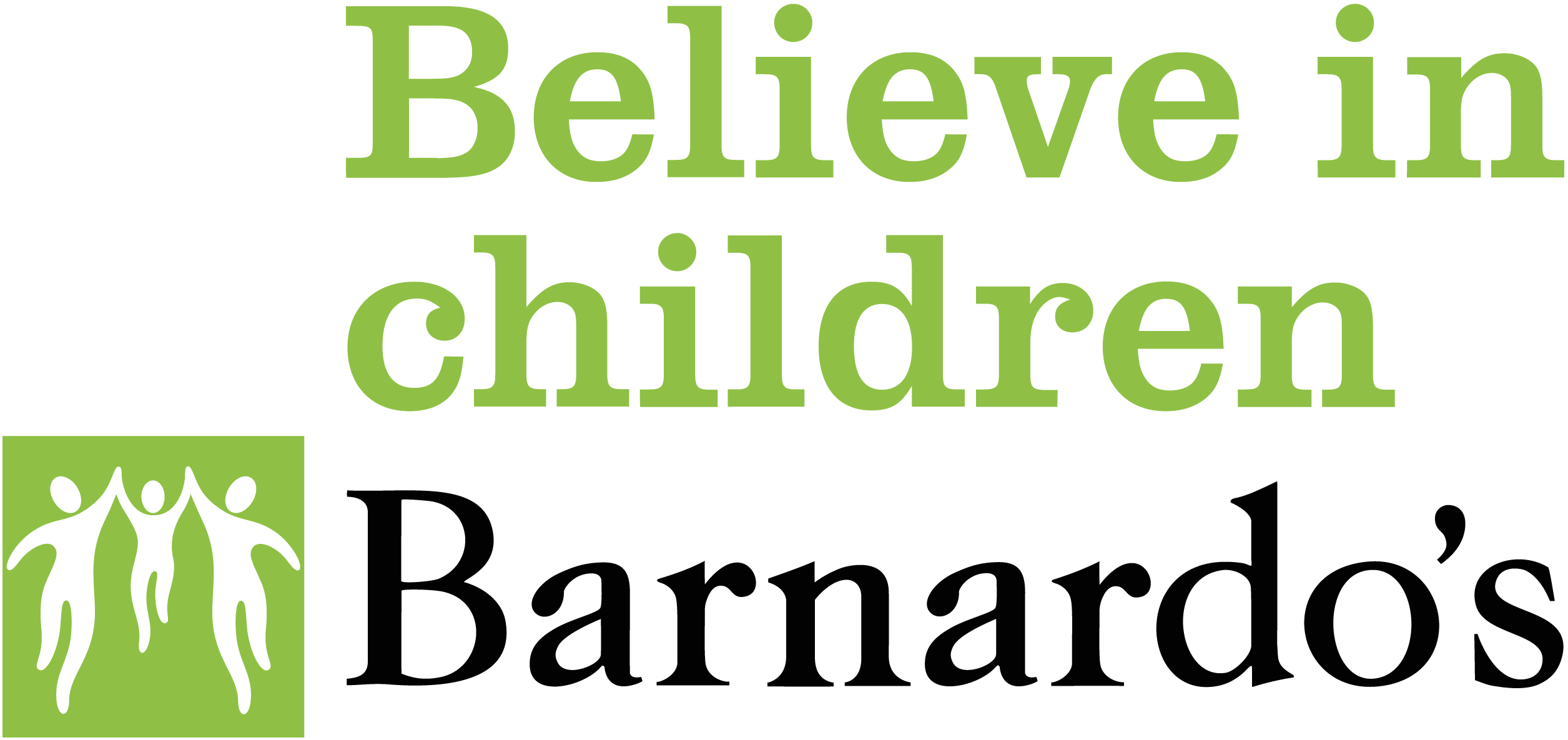 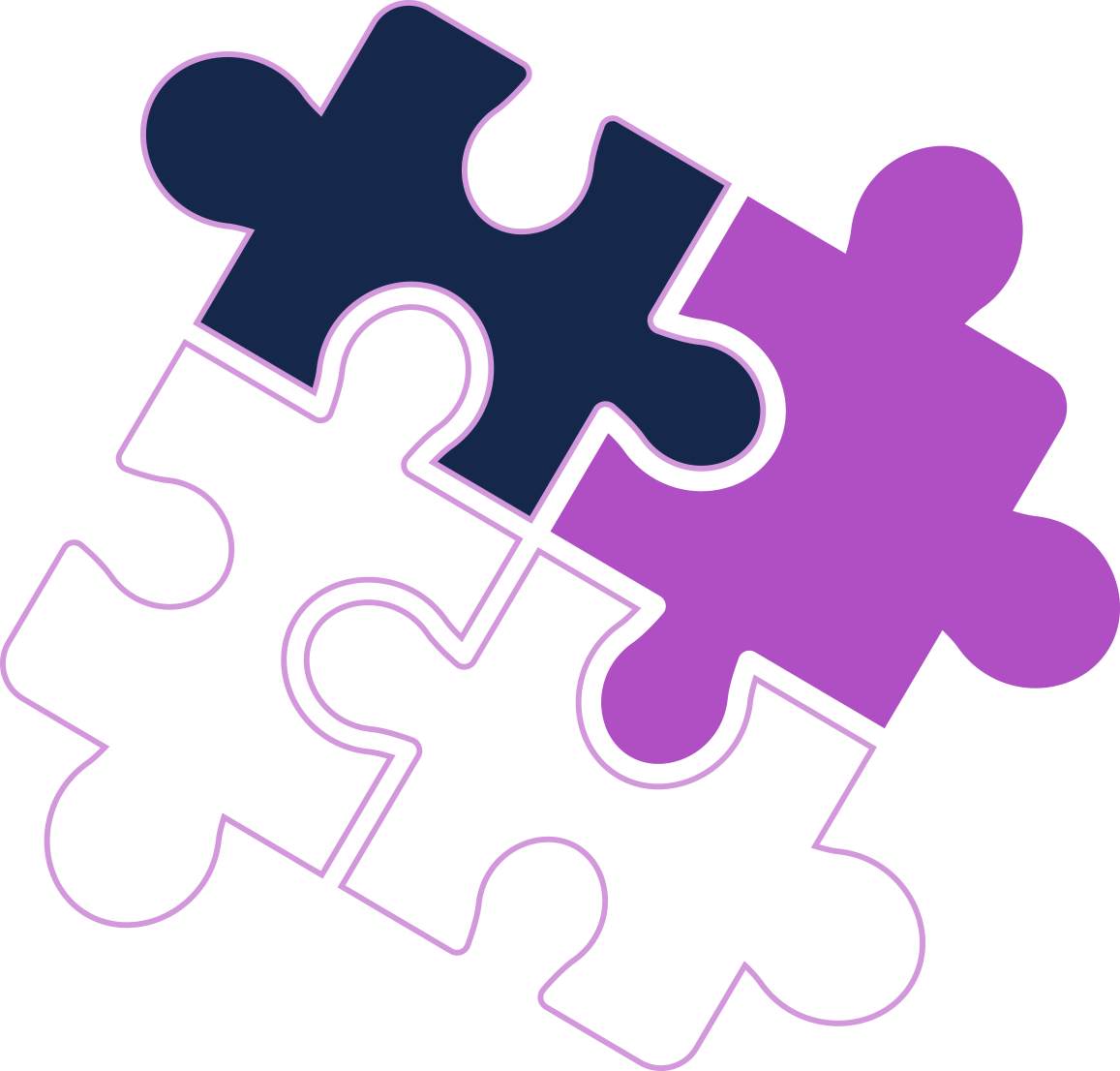 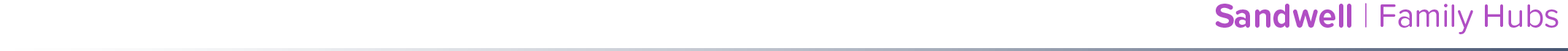 Key Performance Indicators that Spokes would contribute to.
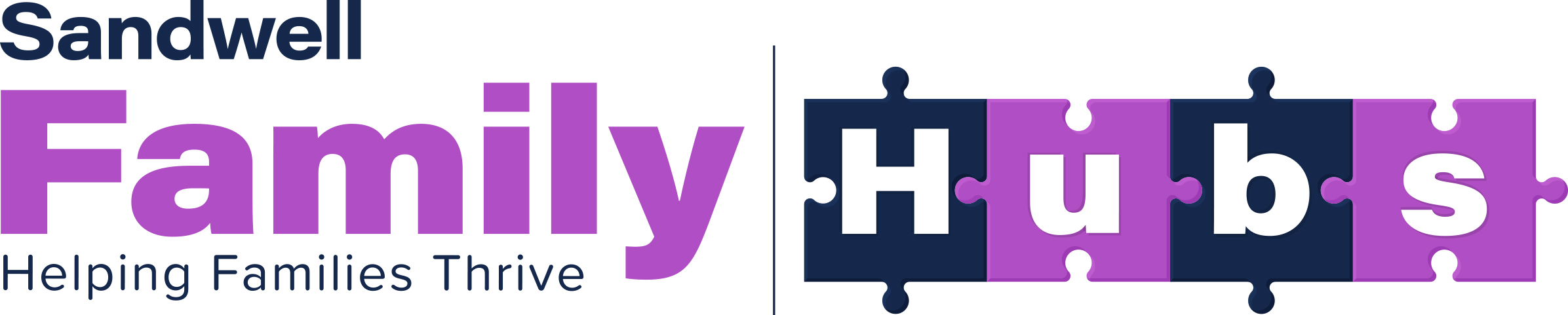 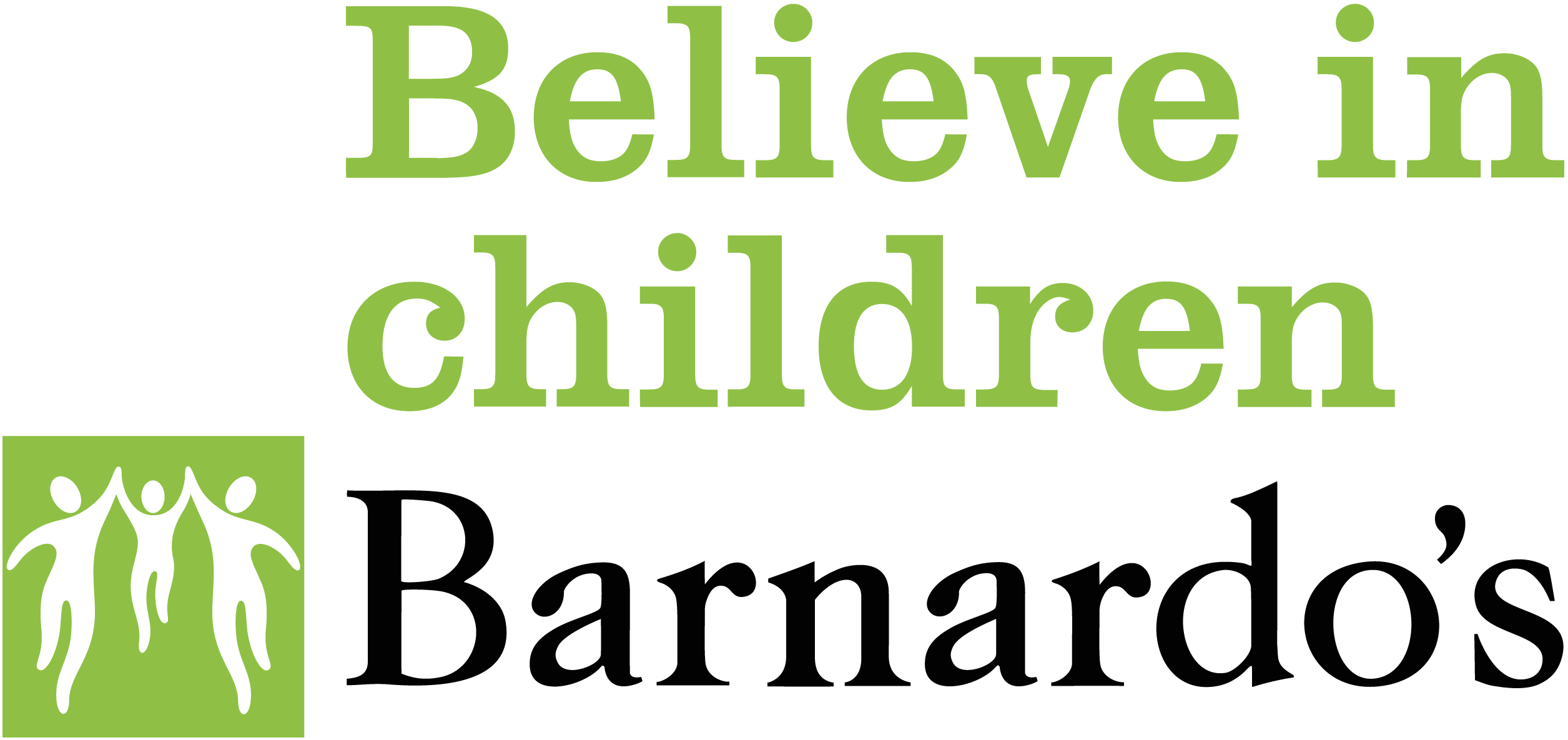 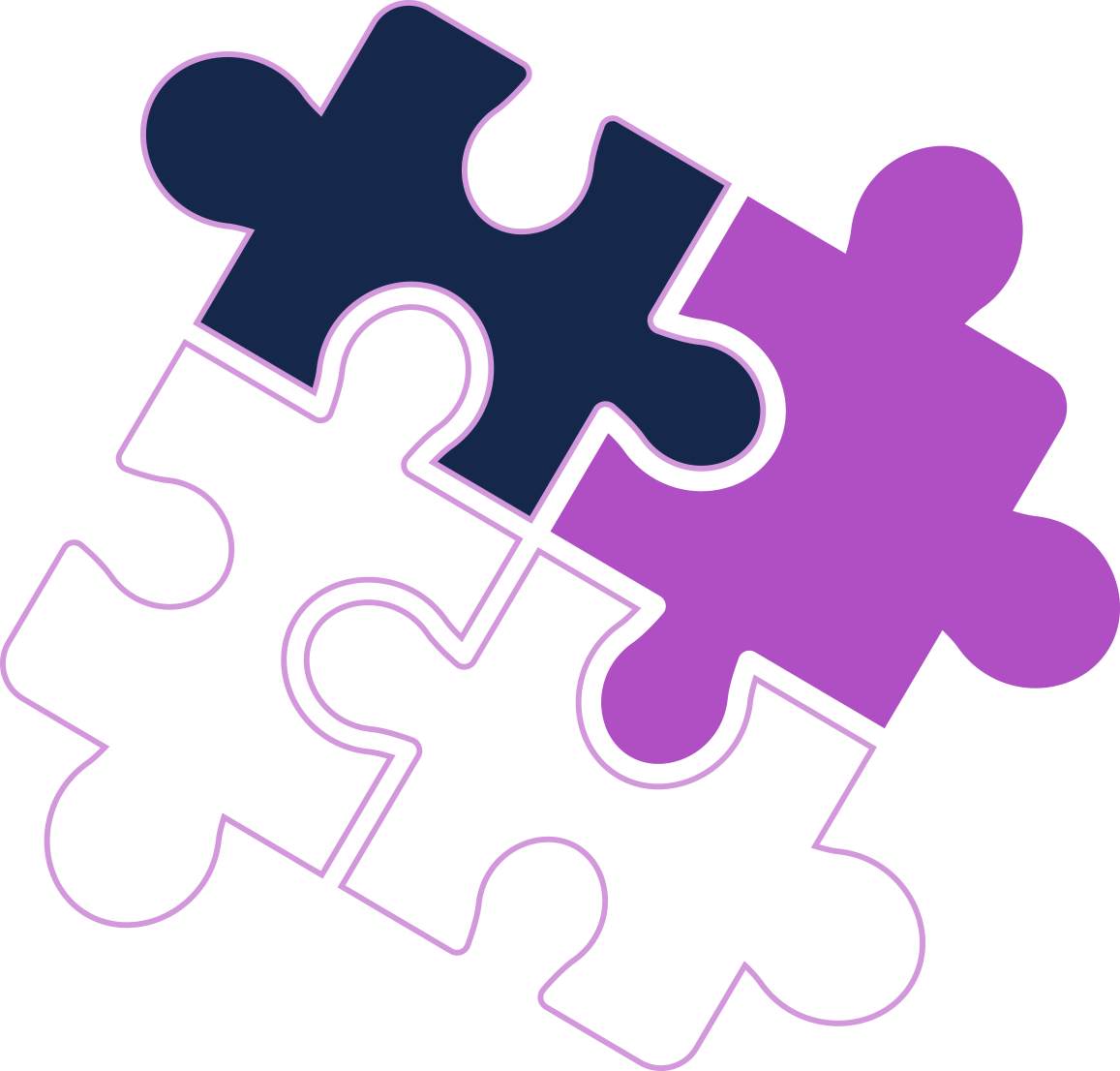 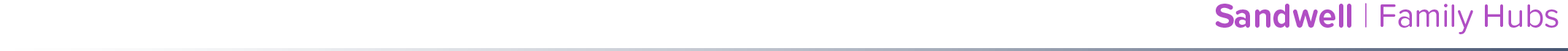 Benefits of becoming part of the Family Hub Network:
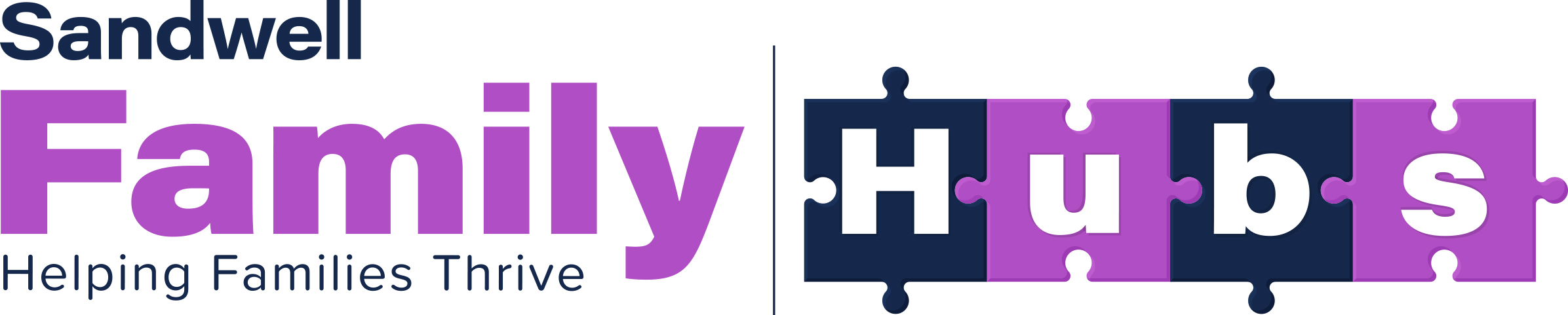 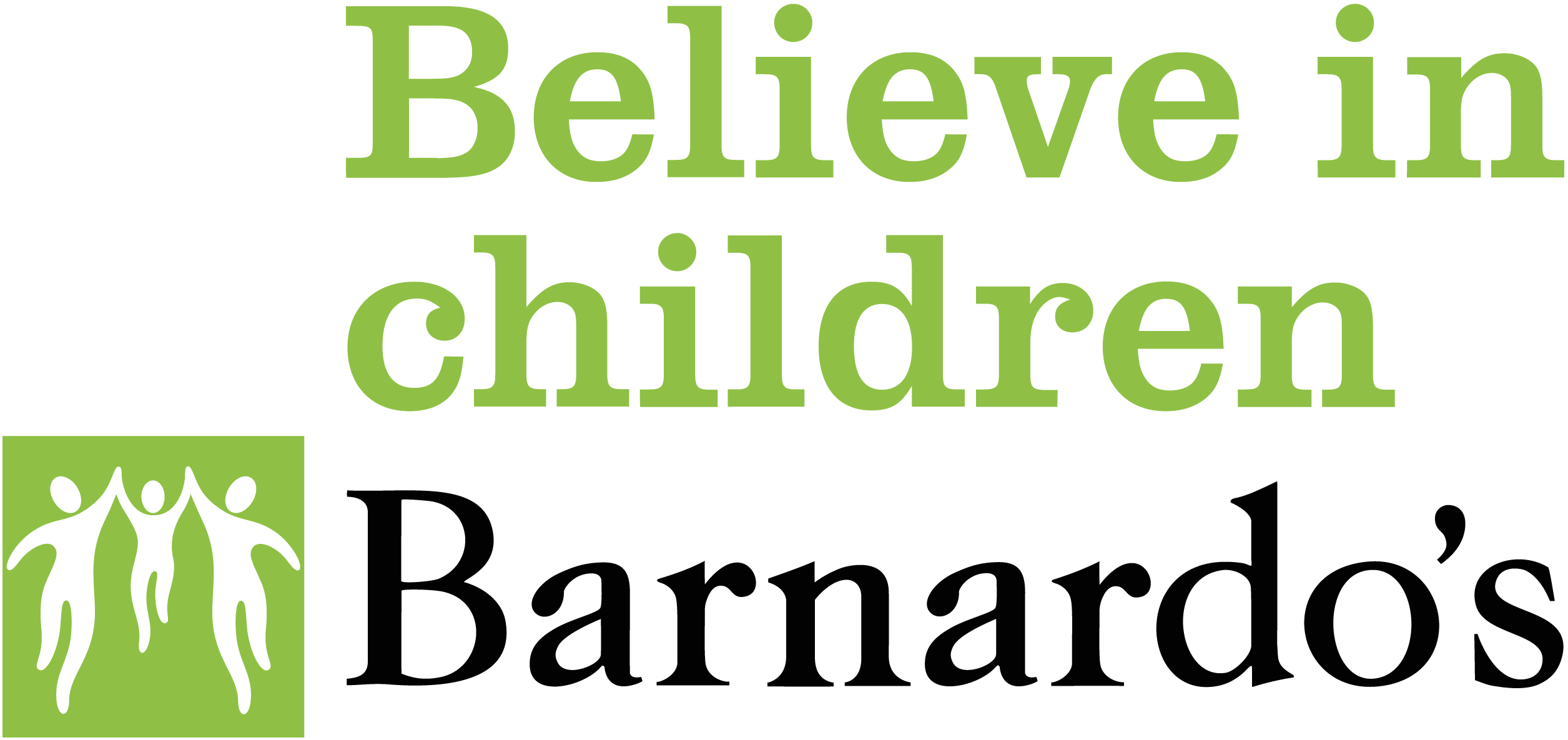 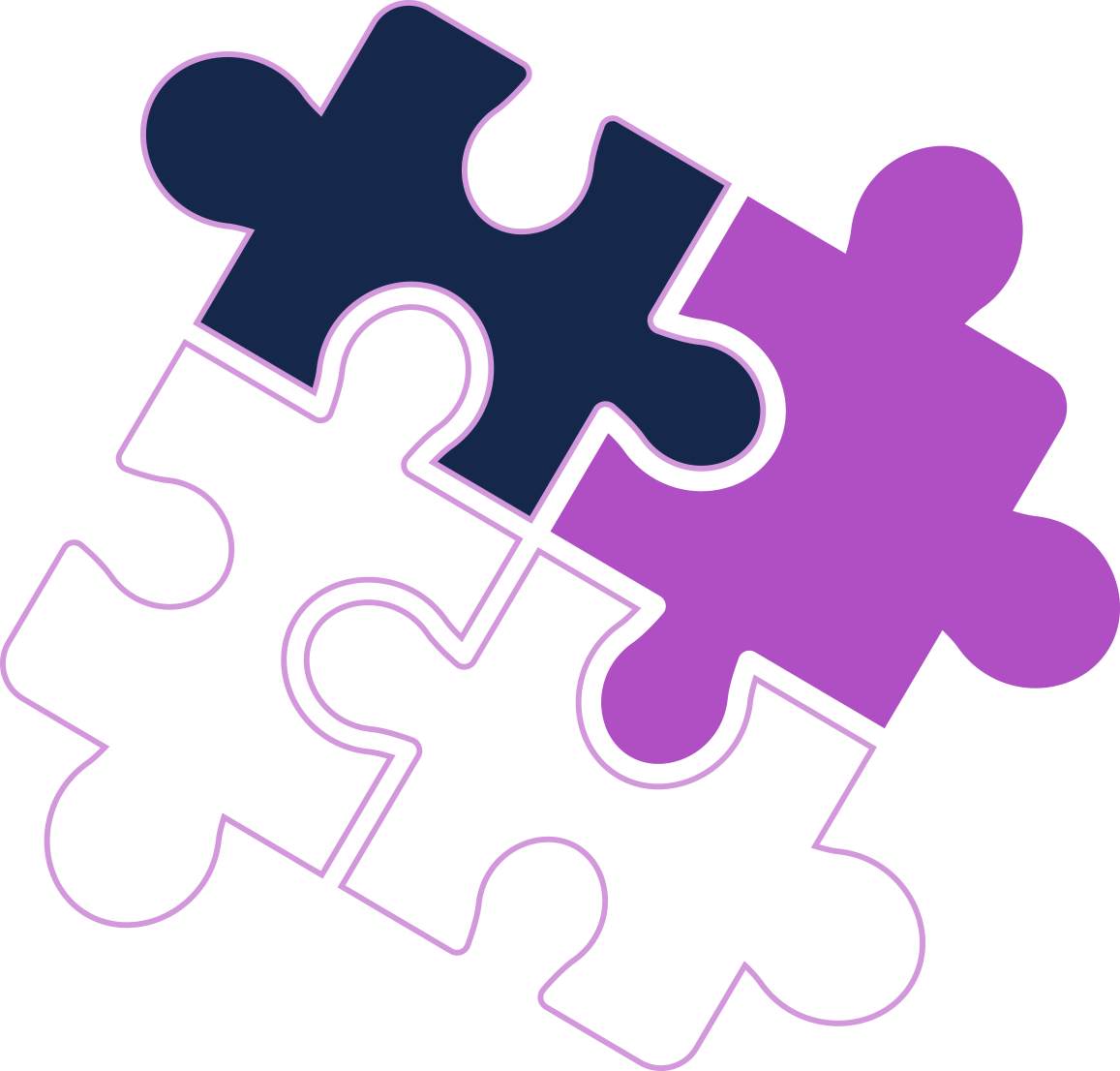 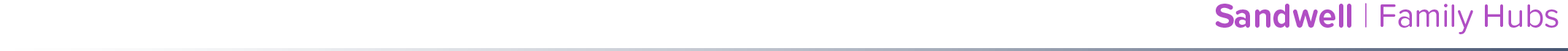 Expectations for Family Hub Network Members
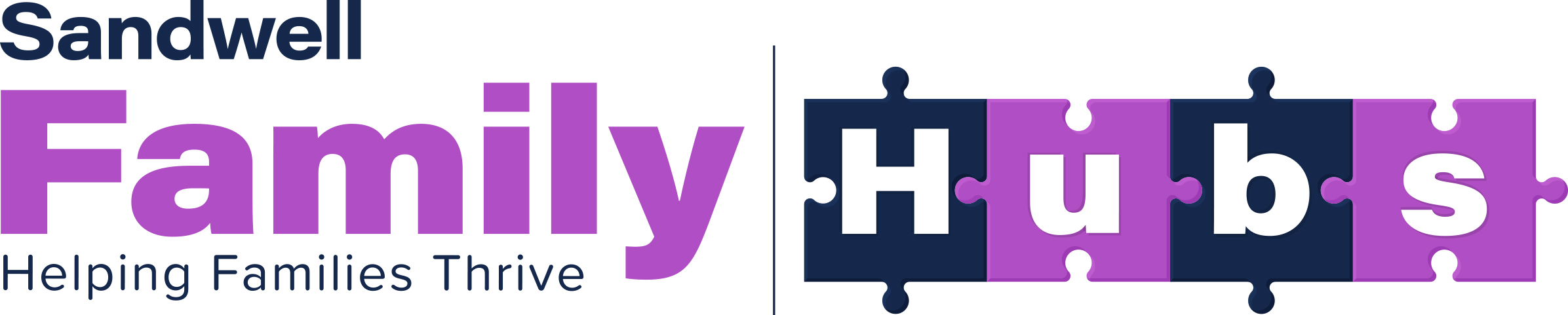 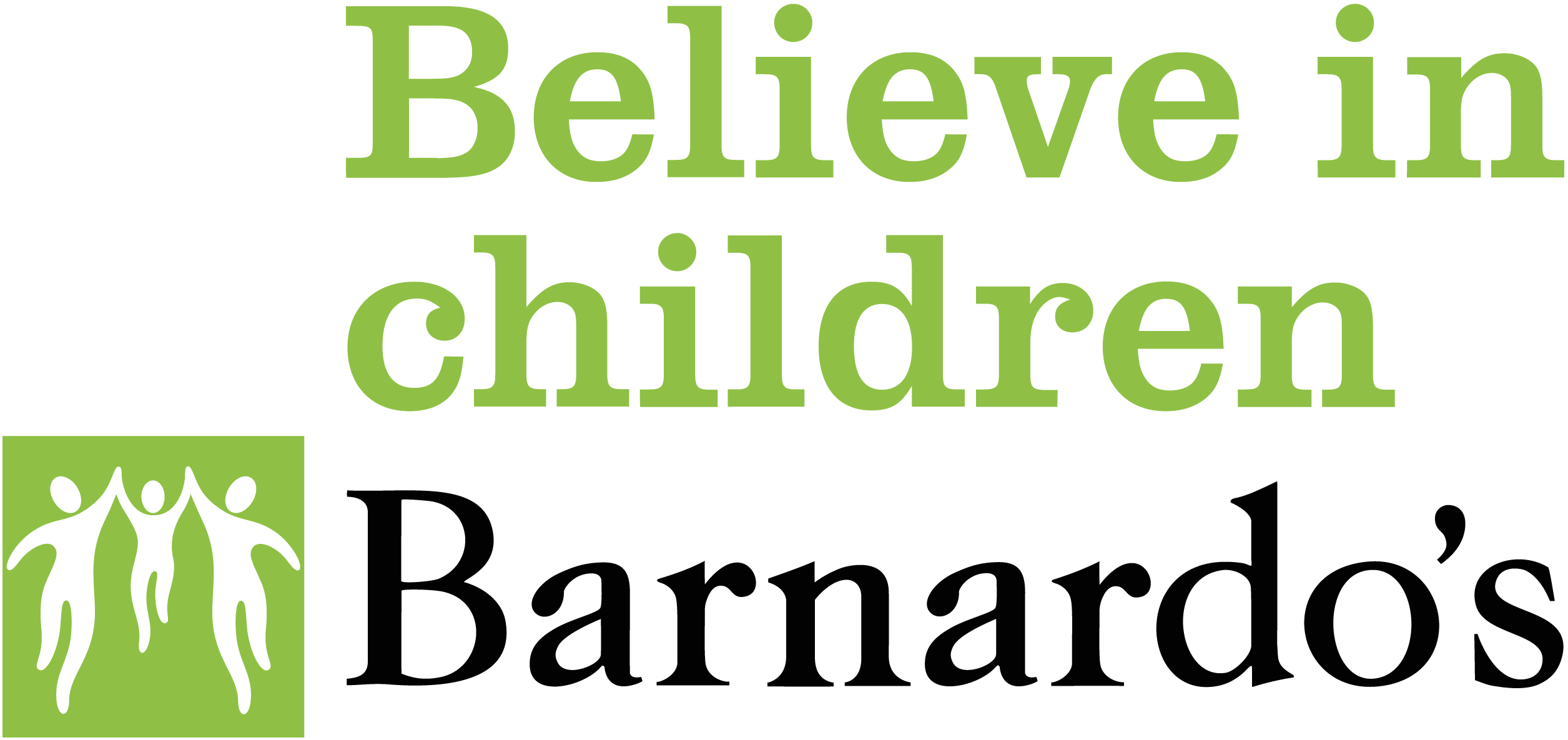 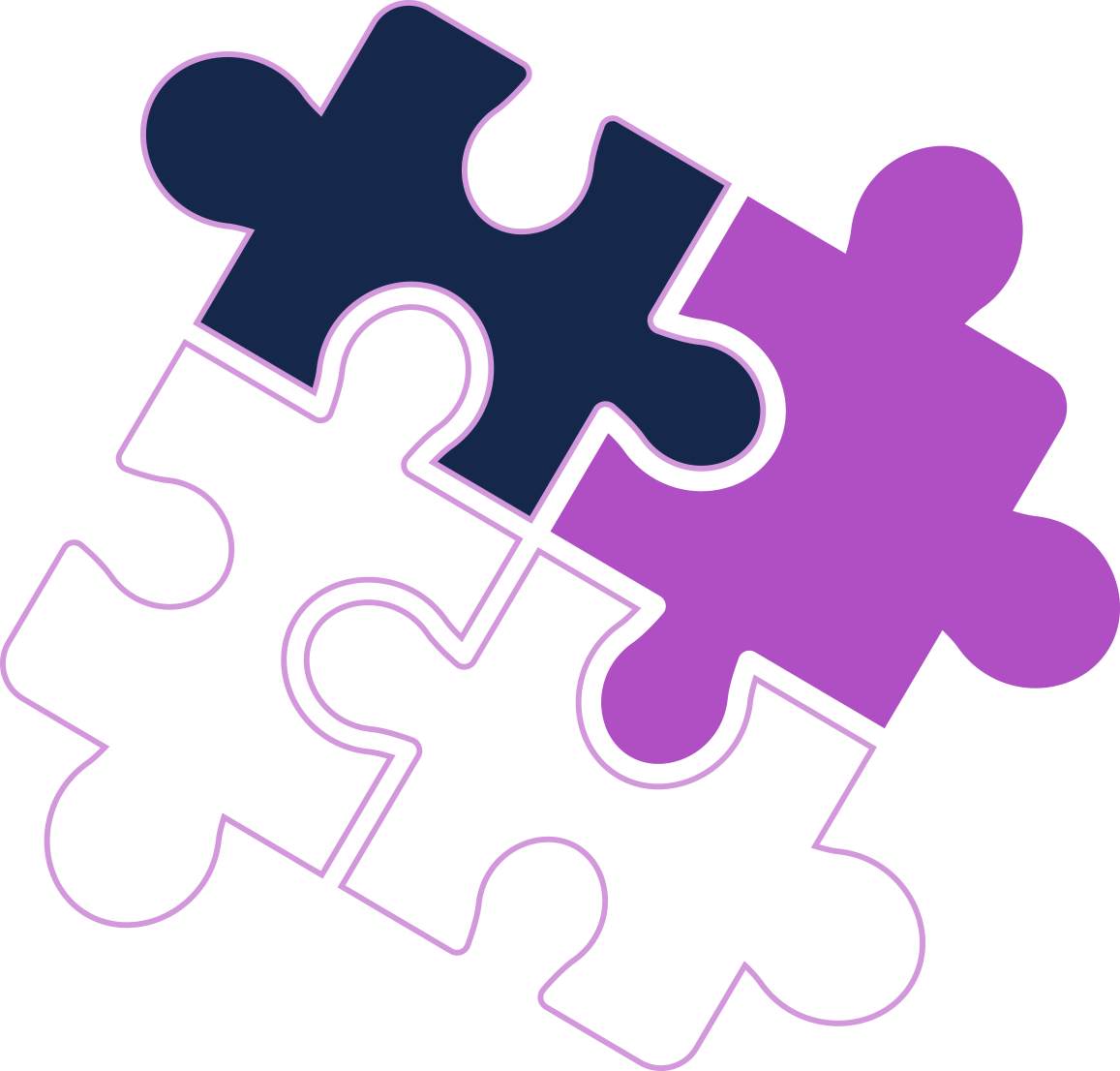 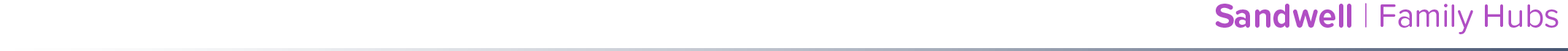 Key Performance Indicators that Network members could contribute to.
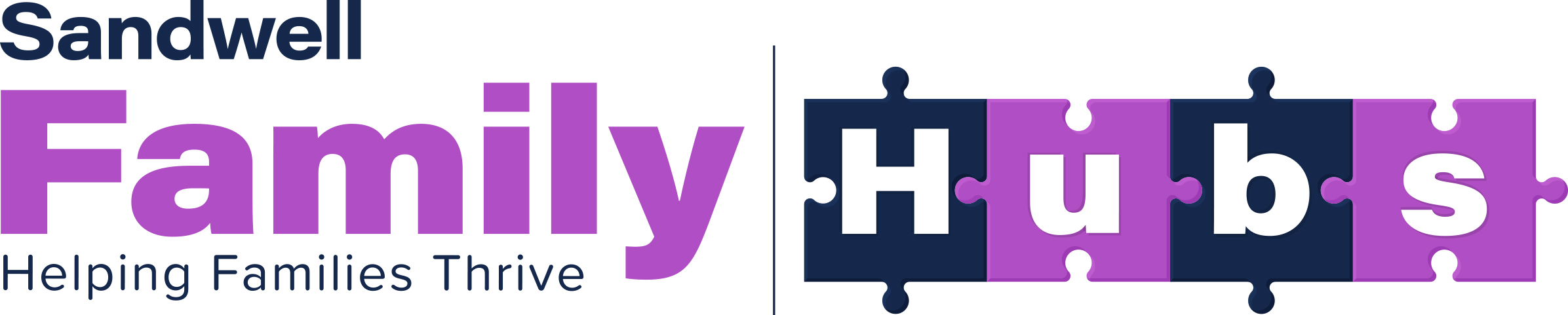 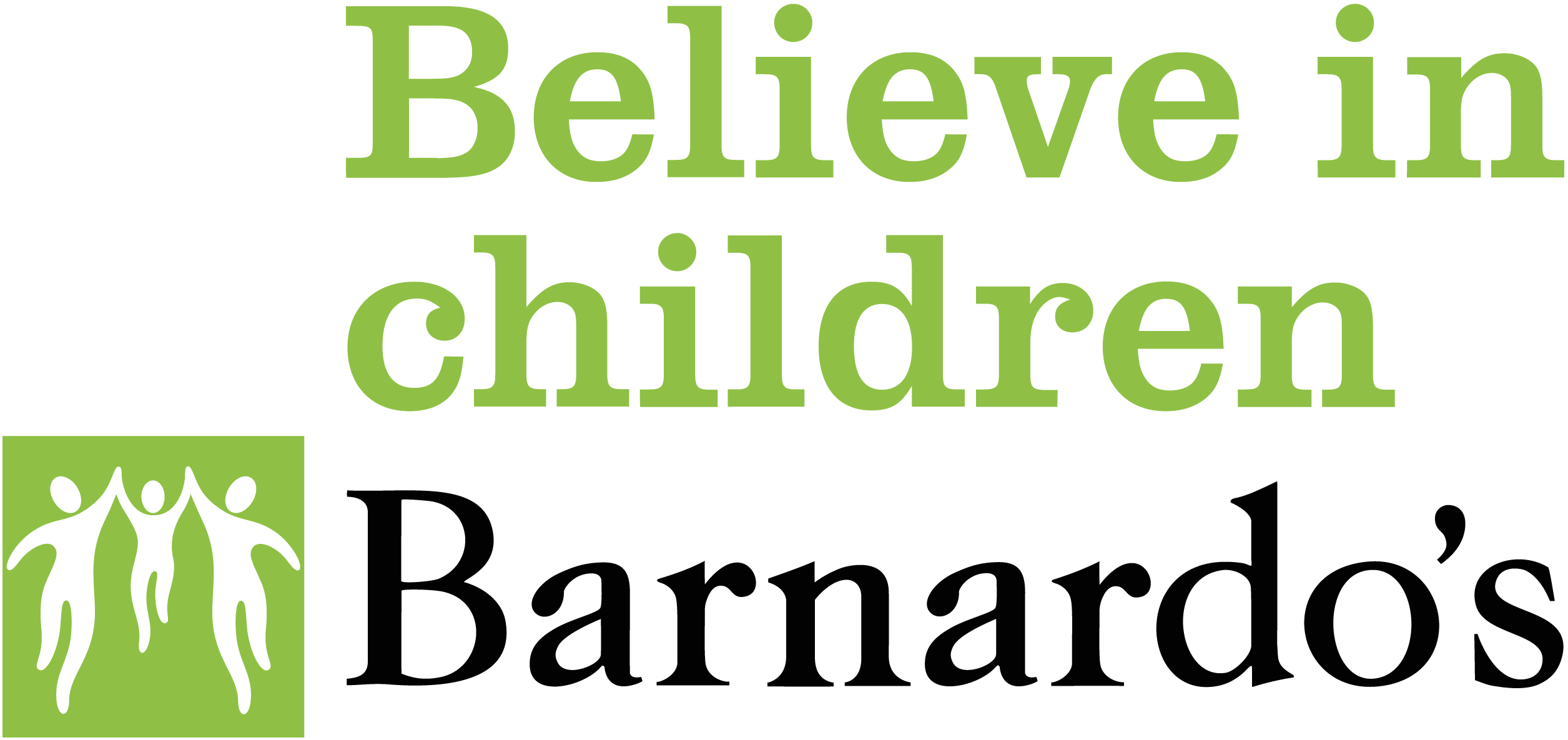 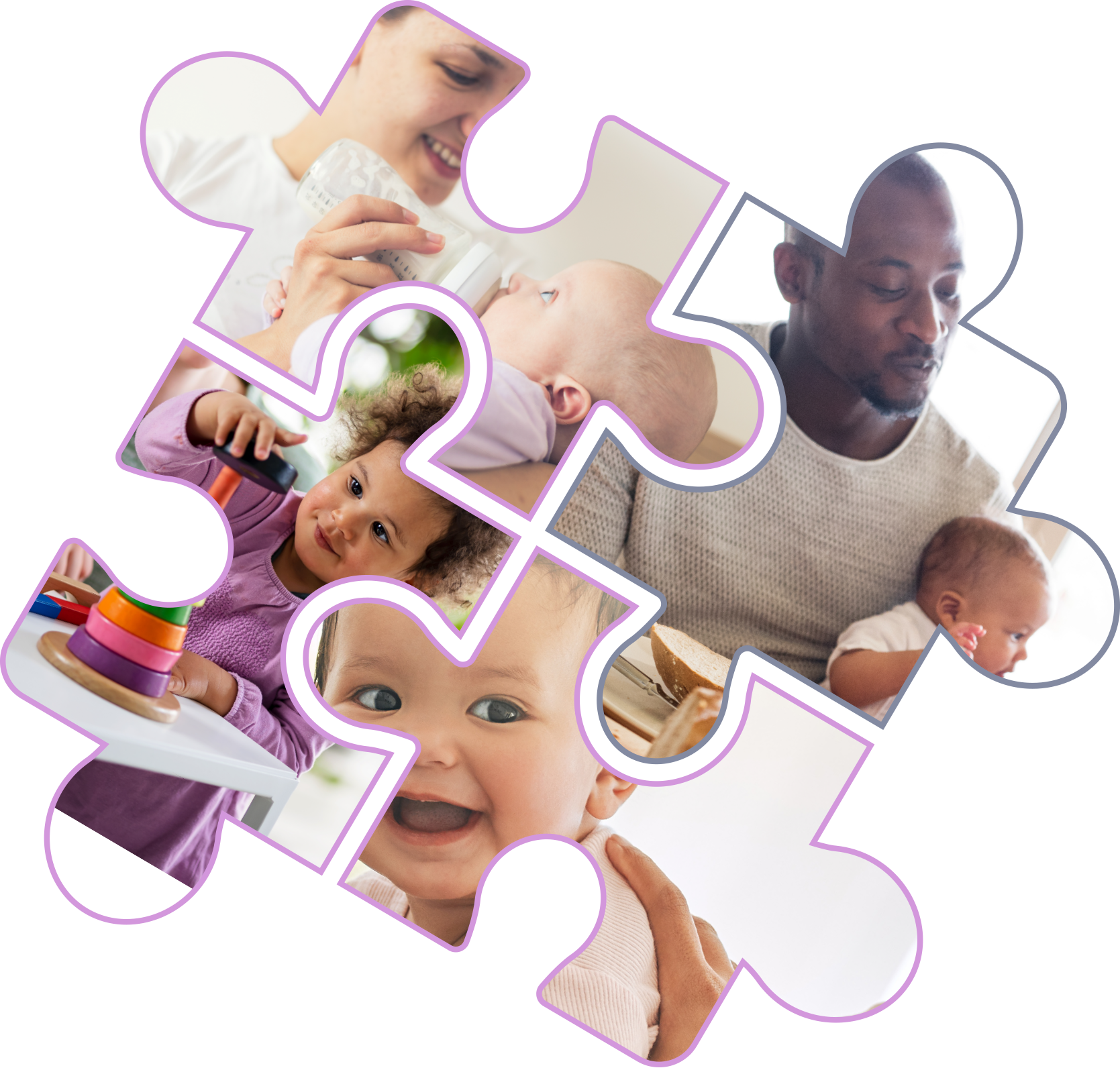 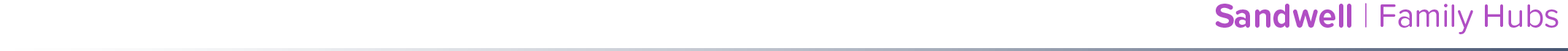 Thank you for your time we welcome your questions
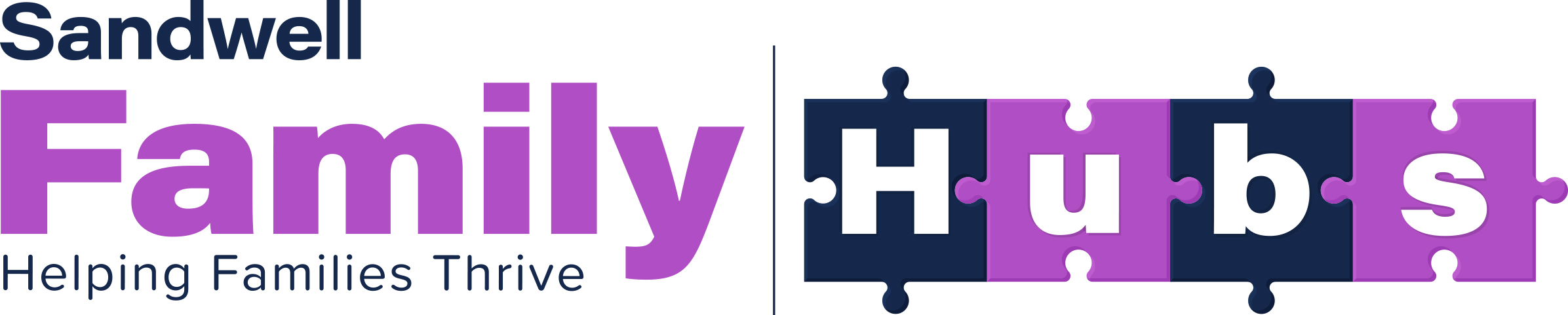 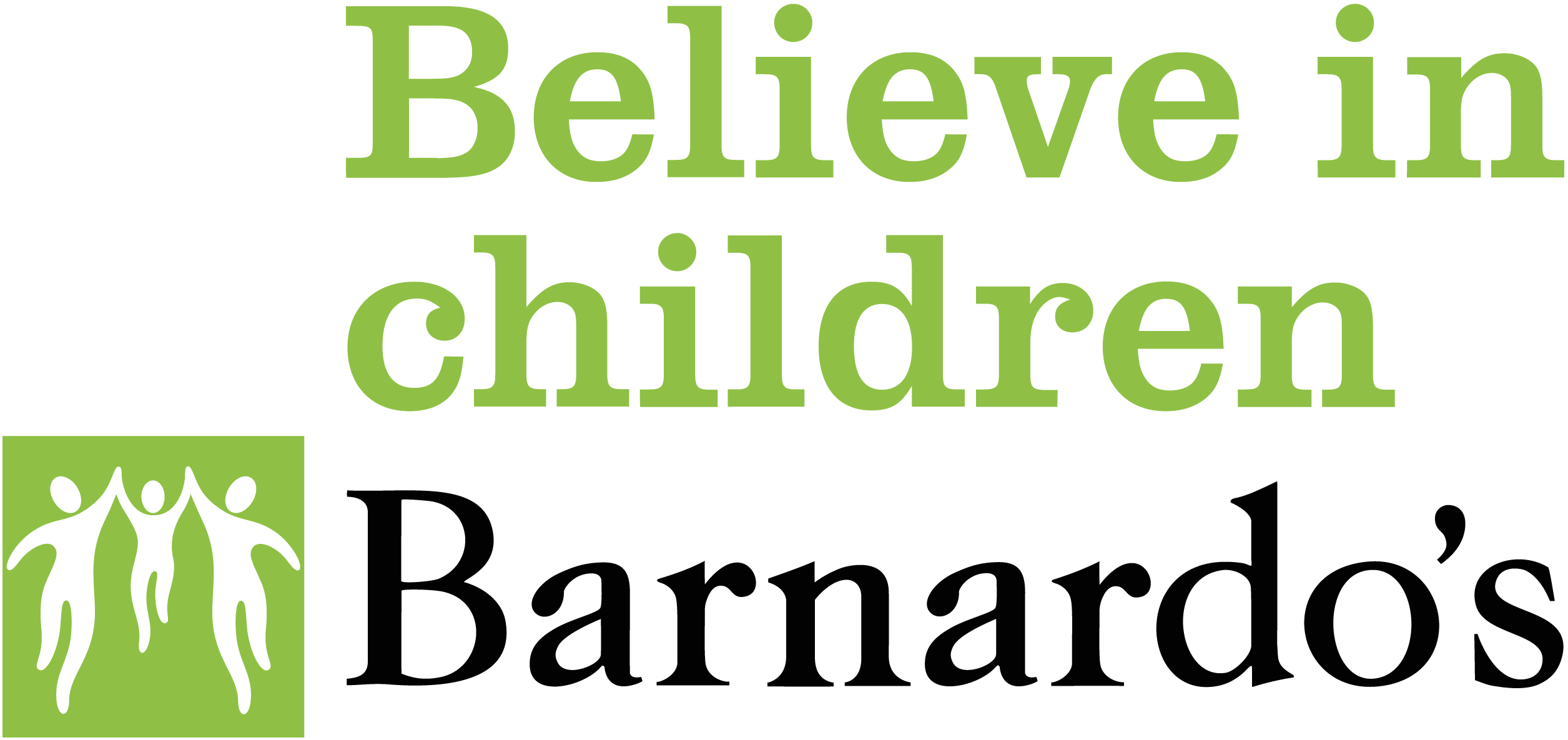 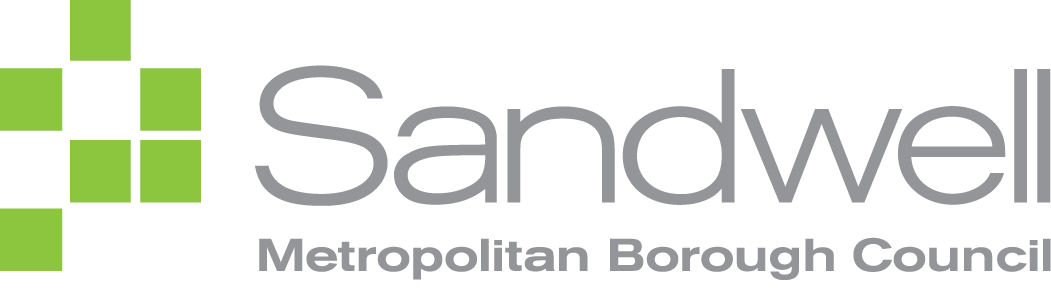